Black Box Auditing Adobe Shockwave
Aaron Portnoy and Logan Brown, TippingPoint DVLabs
March 9th, 2011: CanSecWest
[Speaker Notes: A]
Introductions (or lack thereof)
About us
http://dvlabs.tippingpoint.com/team/aportnoy
http://dvlabs.tippingpoint.com/team/lbrown

TippingPoint DVLabs
Security Research / Vuln Discovery
http://dvlabs.tippingpoint.com/appearances
http://dvlabs.tippingpoint.com/advisories/published

Zero Day Initiative
http://www.zerodayinitiative.com
[Speaker Notes: A]
Preface (purpose of this talk)
Verifying Shockwave vulnerabilities the easy way
…and why it’s only a temporary solution

Auditing an unfamiliar codebase/file format
First approaches and their shortcomings
Individual vs. Team Contributions
“Dumb” fuzzing vs. “Smart” fuzzing

More thorough (and abstract) approaches
Tools developed
Techniques utilized
Lessons learned
[Speaker Notes: A

The purpose of this talk is to demonstrate the limits of an uncoordinated approach to both discovering and validating vulnerabilities in an unknown codebase. In doing so, we will walk through both our successful approaches and more importantly, the failed ones. As we begin to understand our limits we realize with greater clarity the work that needed to be done to save ourselves a lot of unnecessary effort. We hope this "story" will serve as a guide to others when they are faced with the task of bughunting in a large binary audit.]
Quick Clarification
Firstly, because so many seem to think so…





“Over 450 million Internet-enabled desktops have installed Adobe Shockwave Player.” -Adobe
One helluva botnet
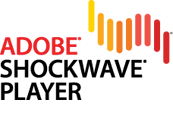 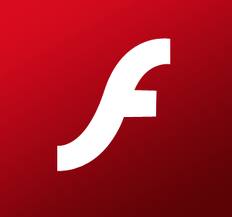 !=
Flash
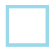 [Speaker Notes: L

When talking about shockwave, we have realized that a lot of people are under the impression that shockwave is the same as flash player. Although they are both media players from adobe, they are completely different code bases. Shockwave is not as widely used as adobe’s flashplayer, but adobe gloats that shockwave is used on over 450 million desktops. It was just a matter of time before we get a submission through our program (the ZDI) in shockwave…]
TSRT, meet Shockwave
ZDI submission arrives…
Fuzzed file
No file format documentation
Backtrace shows modules exporting by ordinal
iml32.dll (766 total)
dirapi.dll (368 total)

Our initial questions
Is this exploitable?
Is this a duplicate submission?
Why does the bug occur? How?
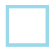 [Speaker Notes: L

Which brings us to the start of our shockwave... experience *Talk about portal*.Our first submission to the ZDI was simply a fuzz file, with no documentation or analysis. It was pretty much someone saying “Hey, here is a crash I encountered in shockwave. Is it exploitable??”. We actually get these types of submissions frequently, and we are lucky if there is any analysis, or even an offset to the changed data. Usually we can handle analyzing these to determine exploitability. When we receive submissions we have to try to determine what type of vulnerability it is, where the vulnerable code exists, if the vulnerable code has been reported through our program, or has been publicized by a different program, and we have to determine if the vulnerability could be exploitable. Having no analysis, no documentation of the file format, or any idea of how the software works, we generally start by looking at the backtrace to try and get an idea of what is going on. With shockwave, the backtraces show a series of calls to modules defined by ordinal. Most shockwave files go through 2 main modules, iml32, and dirapi. By loading these modules in IDA we see that iml32 has 766 functions exported by ordinal, and dirapi has 368 exported by ordinal. Since the functions are defined by ordinal rather than symbols, the backtrace only helps as a starting point for reversing, but gives no idea of what the code is doing. We now have to start from the crash and work backwards. Our analysis is vital for ensuring we don’t buy a duplicate vulnerability in the future, and for reporting the vulnerable code to the vendor…]
TSRT, meet Shockwave (cont.)
What we strive to provide to vendors
Location of faulty code
Smallest possible trigger (PoC)
Values or conditions that should be considered *bad*
Usually requires reversing thoroughly

Before we get into it…
Assume version 11.5.8.612 for the rest of this presentation
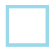 [Speaker Notes: L

We try to give the vendors as much information as possible. We at least need to provide them with the location of the faulty code, the values that we consider ‘bad’, and a proof of concept that will reliably trigger the bug. From here on out, consider any references to be from version 11.5.8.612. As this was the most up to date version when we started our audit.]
First Impressions
Crashes in some obvious structure manipulation
Inside an ordinal in iml32, definitely manipulating heap
No symbols/strings
Standard procedure… 
WinDBG !heap extension to the rescue
!heap –p –a <address>
User mode stack trace db should show alloc stack
[Speaker Notes: A]
!heap WTF
0:008> !heap -p -a @eax
    address 03910020 found in
    _HEAP @ 150000
      HEAP_ENTRY Size Prev Flags    UserPtr UserSize - state
        03910018 20000 0000  [0b]   03910020    100000 –
        Trace: 2712
        7c96eed2 ntdll!RtlDebugAllocateHeap+0x000000e1
        7c94b394 ntdll!RtlAllocateHeapSlowly+0x00000044
        7c918f21 ntdll!RtlAllocateHeap+0x00000e64
        7c80ff0f kernel32!GlobalAlloc+0x00000066
        690148aa IML32!Ordinal1218+0x0000002a
[Speaker Notes: A]
!heap WTF
0:008> !heap -p -a @eax
    address 03910020 found in
    _HEAP @ 150000
      HEAP_ENTRY Size Prev Flags    UserPtr UserSize - state
        03910018 20000 0000  [0b]   03910020    100000 –
        Trace: 2712
        7c96eed2 ntdll!RtlDebugAllocateHeap+0x000000e1
        7c94b394 ntdll!RtlAllocateHeapSlowly+0x00000044
        7c918f21 ntdll!RtlAllocateHeap+0x00000e64
        7c80ff0f kernel32!GlobalAlloc+0x00000066
        690148aa IML32!Ordinal1218+0x0000002a
Whaaa…?
[Speaker Notes: A]
Well, that sucks
Realization #1
We’re inside a memory manager
Not using the Windows Heap
!heap/PageHeap/etc are of no use to us…
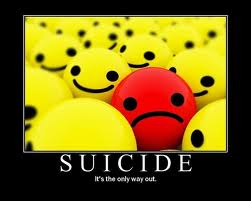 [Speaker Notes: A]
Verifying the Old Fashioned Way™
Reviewing ZDI bugs is time-sensitive
Researchers expect at most a 3 week turnaround
We receive upwards of 30 vuln submissions per week
How can I verify this quickly?

The faulting instruction is not necessarily useful
Heap corruption often manifests itself in numerous ways
Many crashes are not indicative of the original bug
Red herrings
We need to ensure we don’t buy the same bug twice
[Speaker Notes: A]
Verifying the Old Fashioned Way™ (cont.)
Screw reversing the memory manager
Could be quite time consuming
It makes more sense to RE from first use of fuzzed data

We must locate where the process reads in the file
Turns out it uses MSVCR71!read
.text:690709C4  call    ds:_read (iml32, base 0x69001000)
Shockwave reads bytes in strange increments
[Speaker Notes: A]
Verifying the Old Fashioned Way™ (cont.)
Possible solution
We could set some clever breakpoints
Grab dst buffer before, search it after call to read

Context switches are expensive
This is a job for… Instrumentation!
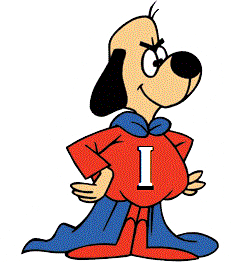 [Speaker Notes: A]
Dynamic Binary Instrumentation
DBI (read: hooking) allows for injection of arbitrary logic
We can hook anywhere with any asm we’d like to run
Nothing new, this has been around since the 80s (or earlier)

Several different instrumentation frameworks out there
DynamoRIO (http://dynamorio.org)
Pin (http://pintool.org)
ERESI (http://www.eresi-project.org)

We have our own internal library for this
What we demonstrate will use ours, but we will explain how one can replicate this using the other frameworks
[Speaker Notes: A]
Dynamic Binary Instrumentation (cont.)
Basic overview of capabilities
We have the ability to allocate/free memory
Using this, we can “lift” code from within a given module

Hooking implementation
Our code works by patching a far jmp at the desired hook point that jmps to the asm we want to run
Afterwards, we jmp to the lifted code
And then patch a far jmp from the lifted code back to the original module
[Speaker Notes: A]
Dynamic Binary Instrumentation (cont.)
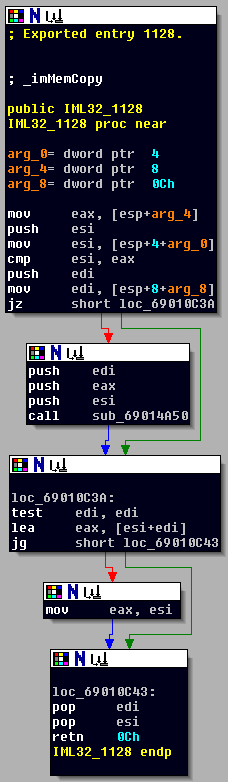 VirtualAlloc some memory
0xwhatever:
[Speaker Notes: A]
Dynamic Binary Instrumentation (cont.)
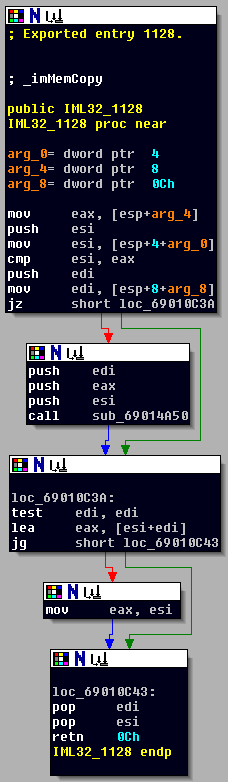 VirtualAlloc some memory
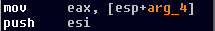 0xwhatever:
Lift original code
[Speaker Notes: A]
Dynamic Binary Instrumentation (cont.)
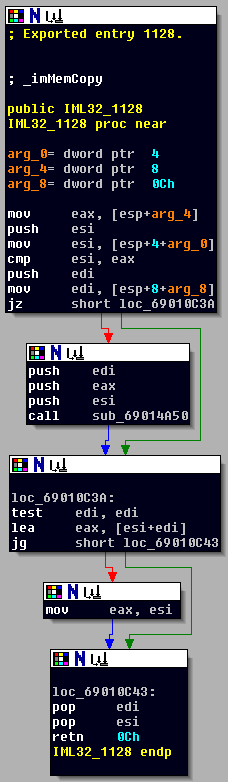 VirtualAlloc some memory
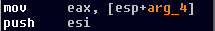 0xwhatever:
jmp IML32_1128+0x05
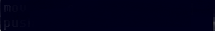 Write a long jump back
[Speaker Notes: A]
Dynamic Binary Instrumentation (cont.)
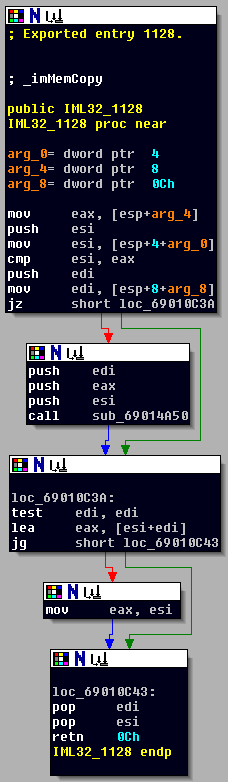 VirtualAlloc some memory
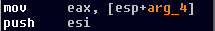 0xwhatever:
jmp IML32_1128+0x05
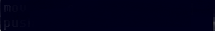 <our asm logic>
0xwhatever2:
Write the code we 
want to run to memory
[Speaker Notes: A]
Dynamic Binary Instrumentation (cont.)
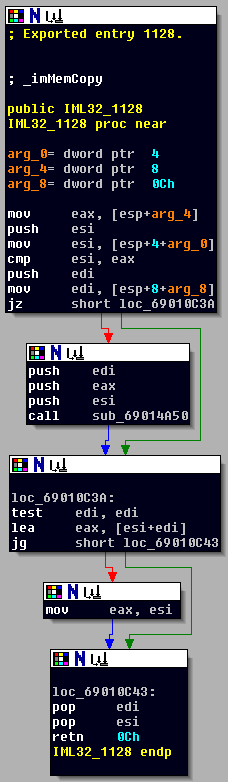 VirtualAlloc some memory
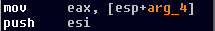 0xwhatever:
jmp IML32_1128+0x05
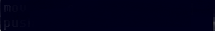 jmp far 0xwhatever2
<our asm logic>
0xwhatever2:
Inject a long 
jump to it
[Speaker Notes: A]
Dynamic Binary Instrumentation (cont.)
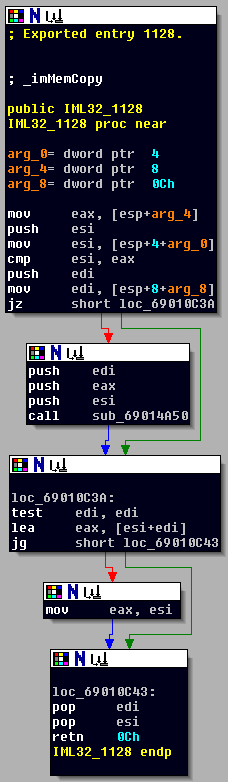 VirtualAlloc some memory
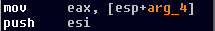 0xwhatever:
jmp IML32_1128+0x05
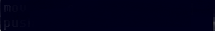 jmp far 0xwhatever2
<our asm logic>
0xwhatever2:
jmp 0xwhatever
Write a jump to 
lifted code
[Speaker Notes: A]
Hooking file reads
First approach
Hook Shockwave when it calls read
Save the dst buffer and size
Hook after the read call and search the buffer
For the fuzzed file data
This works well, but there’s a better generic solution…

Hook MSVCR71!read itself
This allows us to re-use the hook for other projects
Turned out to be quite helpful later on…
[Speaker Notes: A]
Hooking file reads (cont.)
MSVCR71.dll version 7.10.3052.4, base 0x7C341000
Hook #1
.text:7C36364F mov     eax, ebx
Near the prologue, lets us grab the arguments 
Hook #2
.text:7C3636BA jmp     short loc_7C3636DD
Near the epilogue, lets us search the populated buffer
[Speaker Notes: A]
Hooking file reads (cont.)
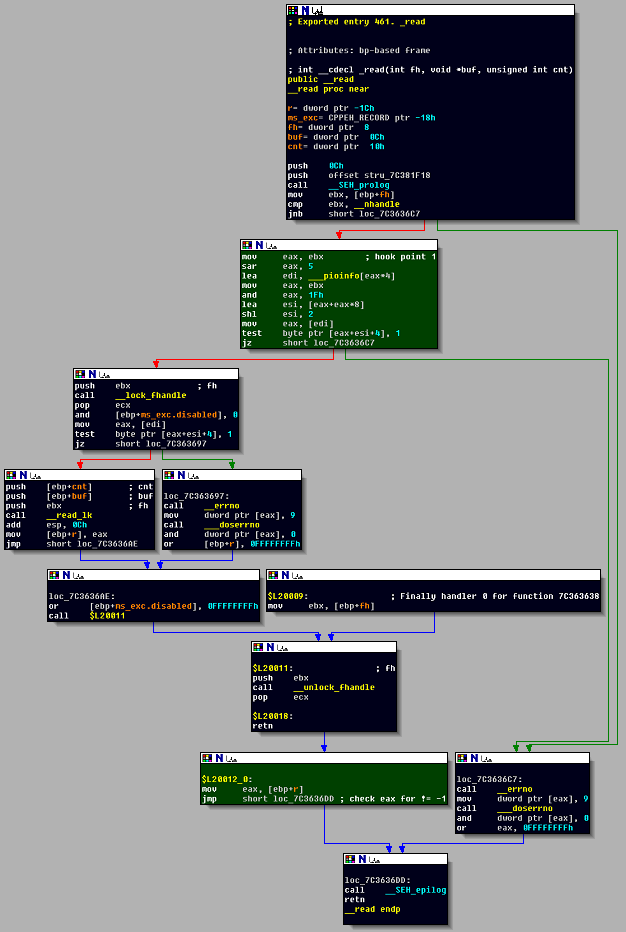 [Speaker Notes: A]
Hooking file reads (cont.)
[BITS 32]

push ecx
push esi

mov ecx, [esp+0x14]
mov esi, [esp+0x10]

mov [_symCount], ecx
mov [_symBuf], esi

pop esi
pop ecx
[Speaker Notes: A]
Hooking file reads (cont.)
.increment
        lea esi, [esi+4]
        dec ecx
        jz .fail
        jmp .loop

.success
        int3

.fail
        jmp .exit

.exit
        popfd
        popad
[BITS 32]
pushad
pushfd

mov ecx, [_symCount]
mov esi, [_symBuf]

shr ecx, 2
mov eax, _symNeedle

TEXT
.loop
        cmp [esi], eax
        jnz .increment
        jmp .success
[Speaker Notes: A]
Hooking file reads (cont.)
The asm just shown is assembled using nasm
The resulting opcodes are injected using our framework
The static addresses/values shown are replaced dynamically when we inject
Thanks, Python
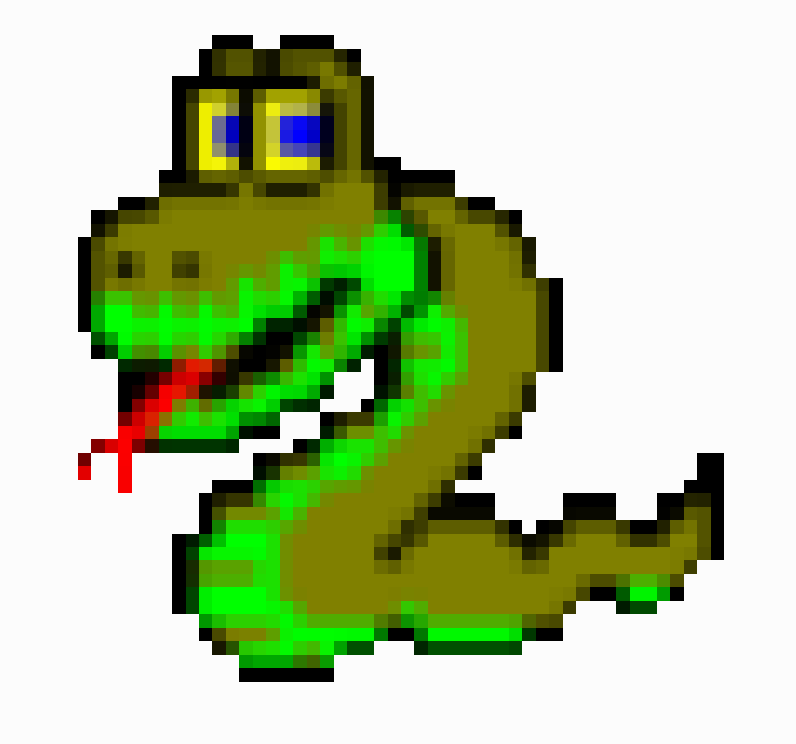 [Speaker Notes: A]
Hooking file reads (cont.)
The hooks are inserted once the process is loaded
The assembly will throw an INT3 (breakpoint) when it finds the DWORD we were looking for
Requires that MSVCR71 is loaded into memory
sxe ld:msvcr71 in WinDBG, then inject

Once the data has been read in, we can begin RE
Set a memory breakpoint at @esi
ba r1 @esi
Shockwave will usually hit some inline memcpys before really using the data, just set extra bps
[Speaker Notes: A]
Hooking file reads (cont.)
File data (note the 0x0000dc50):
0000h: 52 49 46 58 00 00 DC 50 4D 56 39 33 69 6D 61 70  RIFX..ÜPMV93imap 
0010h: 00 00 00 18 00 00 00 01 00 00 00 2C 00 00 07 3A  ...........,...: 
0020h: 00 00 00 00 00 00 00 00 00 00 00 00 6D 6D 61 70  ............mmap
Injecting our msvcr71 hook:
S:\Tools\hooking>python.exe -i read_search.py 812 0x0000dc50
[*] Injecting hooks
[*] Successfully injected
>>>
[Speaker Notes: A]
Hooking file reads (cont.)
0:015> sxe ld:dirapi
0:015> sxe ld:iml32
0:015> g
ModLoad: 69000000 6910b000   C:\WINDOWS\system32\Adobe\Shockwave 11\IML32.dll
eax=7c37b9b0 ebx=00000000 ecx=7c37d5b8 edx=03b4285f esi=00000000 edi=00000000
eip=7c90e514 esp=025dca04 ebp=025dcaf8 iopl=0         nv up ei ng nz ac pe nc
cs=001b  ss=0023  ds=0023  es=0023  fs=003b  gs=0000             efl=00000296
ntdll!KiFastSystemCallRet:
7c90e514 c3              ret
0:008> g
(32c.210): Break instruction exception - code 80000003 (first chance)
eax=50dc0000 ebx=00000000 ecx=00001fff edx=03b71fc0 esi=04712a10 edi=04712a0c
eip=03b60089 esp=025dbaa4 ebp=00000003 iopl=0         nv up ei pl zr na pe nc
cs=001b  ss=0023  ds=0023  es=0023  fs=003b  gs=0000             efl=00000246
03b60089 cc              int     3
0:008> dc esi L3
04712a10  50dc0000 3339564d 70616d69  ...PMV93imap
[Speaker Notes: A]
Hooking file reads (cont.)
0:015> sxe ld:dirapi
0:015> sxe ld:iml32
0:015> g
ModLoad: 69000000 6910b000   C:\WINDOWS\system32\Adobe\Shockwave 11\IML32.dll
eax=7c37b9b0 ebx=00000000 ecx=7c37d5b8 edx=03b4285f esi=00000000 edi=00000000
eip=7c90e514 esp=025dca04 ebp=025dcaf8 iopl=0         nv up ei ng nz ac pe nc
cs=001b  ss=0023  ds=0023  es=0023  fs=003b  gs=0000             efl=00000296
ntdll!KiFastSystemCallRet:
7c90e514 c3              ret
0:008> g
(32c.210): Break instruction exception - code 80000003 (first chance)
eax=50dc0000 ebx=00000000 ecx=00001fff edx=03b71fc0 esi=04712a10 edi=04712a0c
eip=03b60089 esp=025dbaa4 ebp=00000003 iopl=0         nv up ei pl zr na pe nc
cs=001b  ss=0023  ds=0023  es=0023  fs=003b  gs=0000             efl=00000246
03b60089 cc              int     3
0:008> dc esi L3
04712a10  50dc0000 3339564d 70616d69  ...PMV93imap
File data
[Speaker Notes: A]
Back to the bug
After using our hook, we were able to find the parser
At this point it was just some simple reversing to see how our value was used
Luckily for us, we could see the logical flaw quickly

What’s all this ordinal nonsense?
We did notice a lot of calls to ordinals from dirapi->iml32
…and we naively assumed we wouldn’t have to reverse them (‘cause who wants to RE a memory manager?) 
Brett Moore
Matt Conover
Chris Valasek & John McDonald
Nico Waisman
Sean Heelan & Agustin Gianni
[Speaker Notes: A]
Back to the bug (cont.)
So, we finished the verification and moved on
We reflected on the process and were satisfied with a 4 day turnaround time
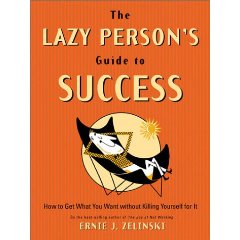 [Speaker Notes: A]
Where the wild things are
Where there is one bug, there are more
At this point, we decided to try our hand at fuzzing


First, though, we wanted to dissect the file format
No point in fuzzing compressed data
It would be nice to tie crash results back to file format structures
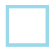 [Speaker Notes: L

Through Aarons verification of the case, we realized that shockwave has a rather large attack surface, and there are more than likely many more bugs. Since I really like fuzzing file formats, we decided that shockwave would be a good target for the fuzzers. When I am going to point the fuzzers at a new target, I like to get an idea of the file format so that im not blindly bit flipping.  The very first thing I look for is compression. Sure enough shockwave handles 2 different file formats, dcr, and dir…]
Director file format
Shockwave files are made in Director Studio
Hence the .dir extension
.dcr for zlib-compressed

The DIR format is essentially RIFF
Actually, it’s big endian RIFF (denoted by RIFX magic)
Like AVI, just a container format
We were somewhat familiar with this from our prior research on DirectShow
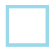 [Speaker Notes: L

Adobe Director Studio is responsible for generating the dcr and dir file formats that are played through shockwave. The dcr files are zlib-compressed data, and dir is uncompressed. At first glance, we noticed the RIFX header. We know this format is big endian RIFF container format. Aaron had done prior research on DirectShow, so he was pretty familiar with this format.]
RIFX format
0000h: 52 49 46 58 00 00 DC 50 4D 56 39 33 69 6D 61 70  RIFX..ÜPMV93imap 
0010h: 00 00 00 18 00 00 00 01 00 00 00 2C 00 00 07 3A  ...........,...: 
0020h: 00 00 00 00 00 00 00 00 00 00 00 00 6D 6D 61 70  ............mmap 
0030h: 00 00 0F E0 00 18 00 14 00 00 00 CA 00 00 00 97  ...à.......Ê...— 
0040h: 00 00 00 90 FF FF FF FF 00 00 00 68 52 49 46 58  ...ÿÿÿÿ...hRIFX 
0050h: 00 00 DC 50 00 00 00 00 00 01 00 00 00 00 00 00  ..ÜP............ 
0060h: 69 6D 61 70 00 00 00 18 00 00 00 0C 00 01 00 00  imap............ 
0070h: 0A AF D9 24 6D 6D 61 70 00 00 0F E0 00 00 00 2C  .¯Ù$mmap...à..., 
0080h: 00 00 00 00 0A AF B0 AC 4B 45 59 2A 00 00 02 28  .....¯°¬KEY*...( 
0090h: 00 00 10 14 00 00 00 00 00 00 00 00 43 41 53 74  ............CASt 
00A0h: 00 00 1D 2C 00 00 38 B6 00 00 00 00 00 00 00 00  ...,..8¶........ 
00B0h: 66 72 65 65 00 00 00 00 00 00 00 00 00 0C 00 00  free............ 
00C0h: 00 00 00 75 66 72 65 65 00 00 00 00 00 00 00 00  ...ufree........ 
00D0h: 00 0C 00 00 00 00 00 05 66 72 65 65 00 00 00 00  ........free.... 
00E0h: 00 00 00 00 00 0C 00 00 00 00 00 06 66 72 65 65  ............free
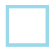 [Speaker Notes: L

RIFF format is a container format that chunks out its data and references FourCC headers to determine the data type. The chunks are structures that can contain substructures]
RIFX format (cont.)
0000h: 52 49 46 58 00 00 DC 50 4D 56 39 33 69 6D 61 70  RIFX..ÜPMV93imap 
0010h: 00 00 00 18 00 00 00 01 00 00 00 2C 00 00 07 3A  ...........,...: 
0020h: 00 00 00 00 00 00 00 00 00 00 00 00 6D 6D 61 70  ............mmap 
0030h: 00 00 0F E0 00 18 00 14 00 00 00 CA 00 00 00 97  ...à.......Ê...— 
0040h: 00 00 00 90 FF FF FF FF 00 00 00 68 52 49 46 58  ...ÿÿÿÿ...hRIFX 
0050h: 00 00 DC 50 00 00 00 00 00 01 00 00 00 00 00 00  ..ÜP............ 
0060h: 69 6D 61 70 00 00 00 18 00 00 00 0C 00 01 00 00  imap............ 
0070h: 0A AF D9 24 6D 6D 61 70 00 00 0F E0 00 00 00 2C  .¯Ù$mmap...à..., 
0080h: 00 00 00 00 0A AF B0 AC 4B 45 59 2A 00 00 02 28  .....¯°¬KEY*...( 
0090h: 00 00 10 14 00 00 00 00 00 00 00 00 43 41 53 74  ............CASt 
00A0h: 00 00 1D 2C 00 00 38 B6 00 00 00 00 00 00 00 00  ...,..8¶........ 
00B0h: 66 72 65 65 00 00 00 00 00 00 00 00 00 0C 00 00  free............ 
00C0h: 00 00 00 75 66 72 65 65 00 00 00 00 00 00 00 00  ...ufree........ 
00D0h: 00 0C 00 00 00 00 00 05 66 72 65 65 00 00 00 00  ........free.... 
00E0h: 00 00 00 00 00 0C 00 00 00 00 00 06 66 72 65 65  ............free
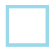 [Speaker Notes: L

The structure FourCCs are highlighted. The un-highlighted data is structure, and substructure data. In the data there are structure specifiers(size, offset, structure type).]
RIFX parsing
We can use the MSVCR71!read injection to find the parser
Set the needle to ‘RIFX’

Turns out, the parser begins in the dirapi module
Dirapi ordinal number 82
Also responsible for calling memory manager init
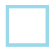 [Speaker Notes: L

Now that we have an understanding of the file format, we need to determine where the data is read, and how it is parsed. To accomplish this we can use the MSVCR71!read injection with the needle set to RIFX, to find the parser. The debugger ends up breaking inside dirapi!ordinal_82. This function is not only the parser, but it is also responsible for calling the memory manager. Since this function handles so much data, it is rather large…]
Dirapi!Ordinal_82
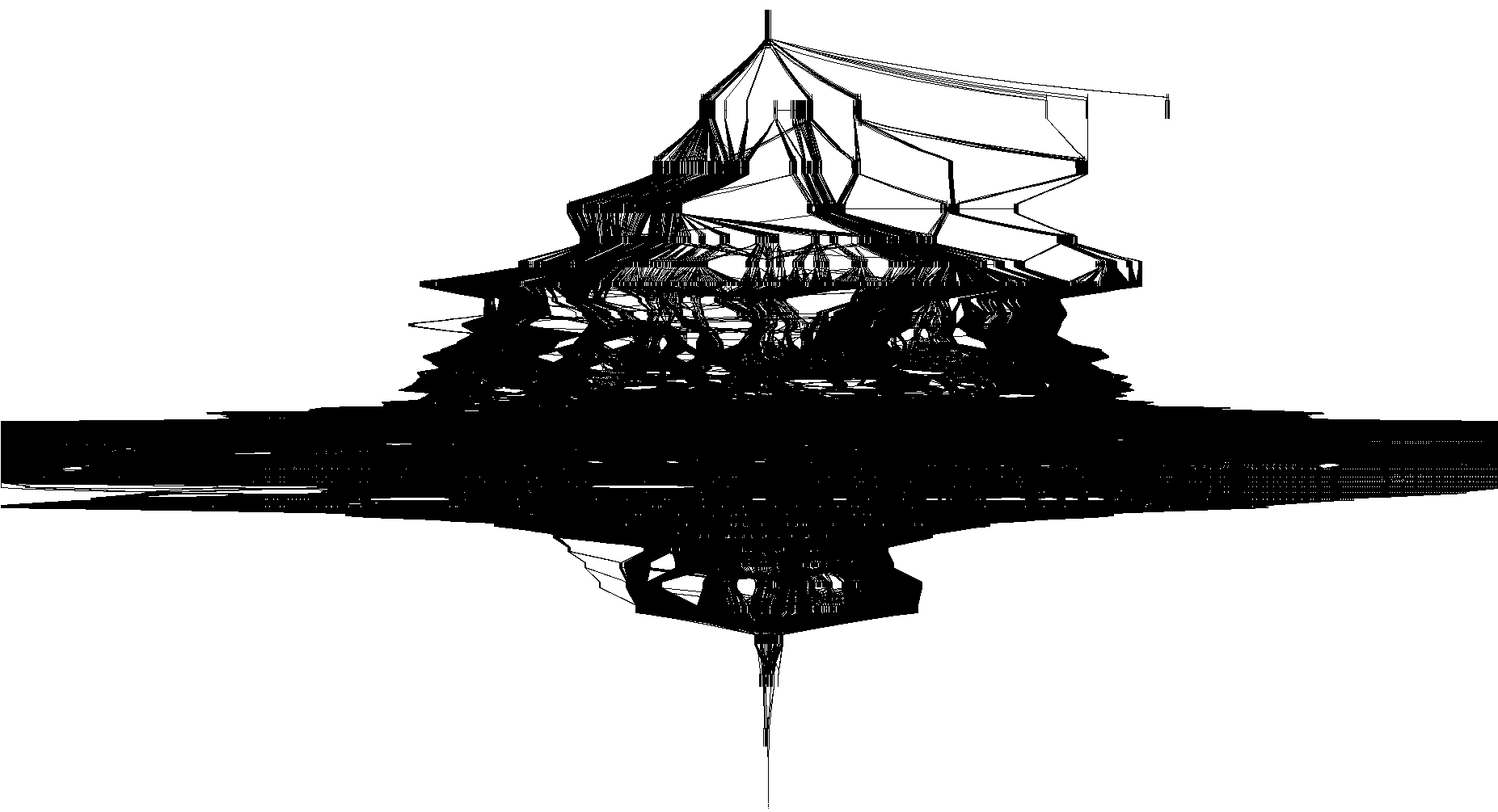 5926 nodes
323176 edges
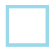 [Speaker Notes: L

Really large, actually. Almost 6,000 nodes and 32,000 edges]
Dirapi!Ordinal_82
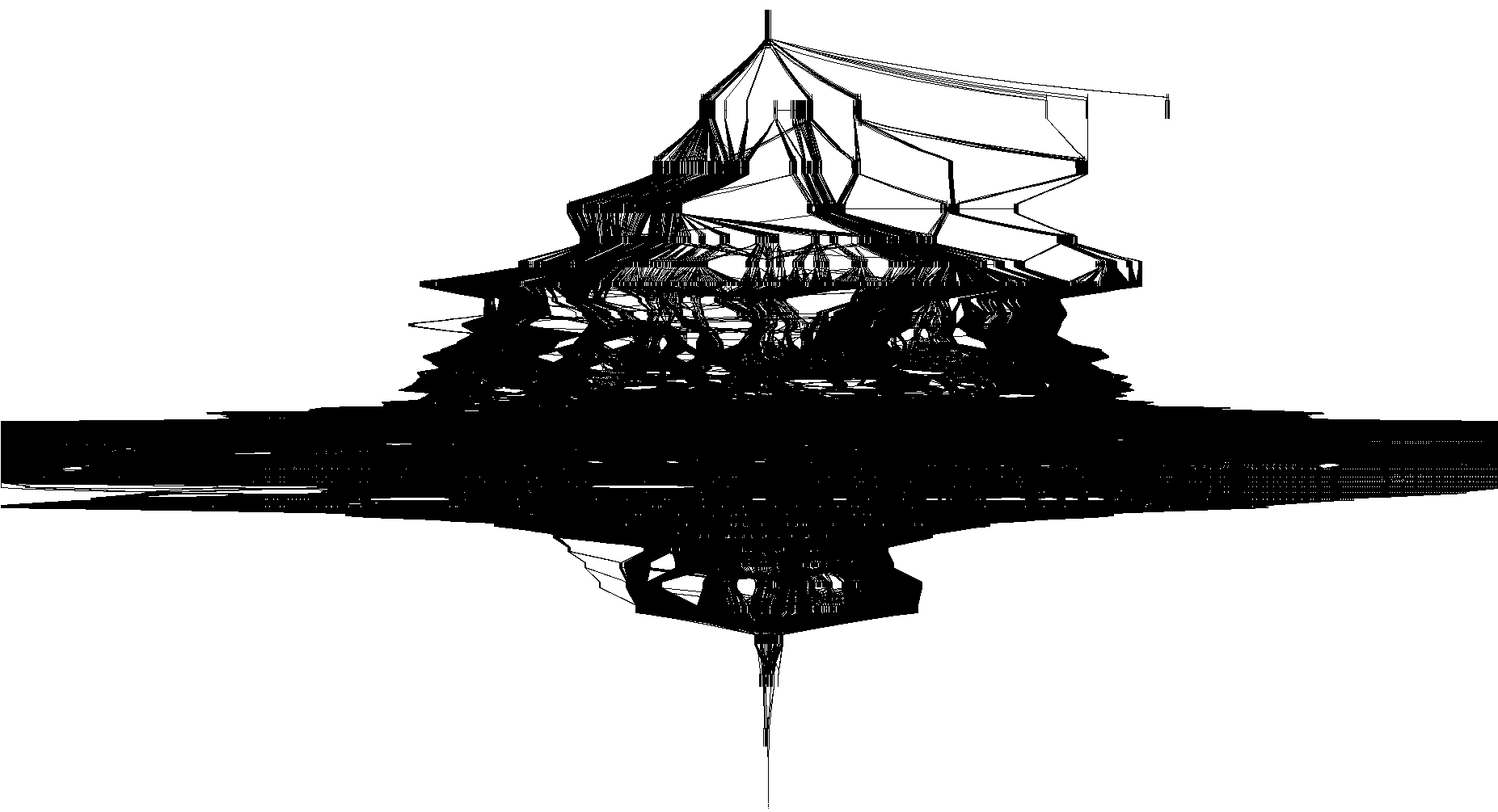 Let’s zoom here…
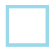 [Speaker Notes: L

This view is rather abstract though. We cant really see the nodes. So lets pick a spot and zoom in.]
Dirapi!Ordinal_82 (cont.)
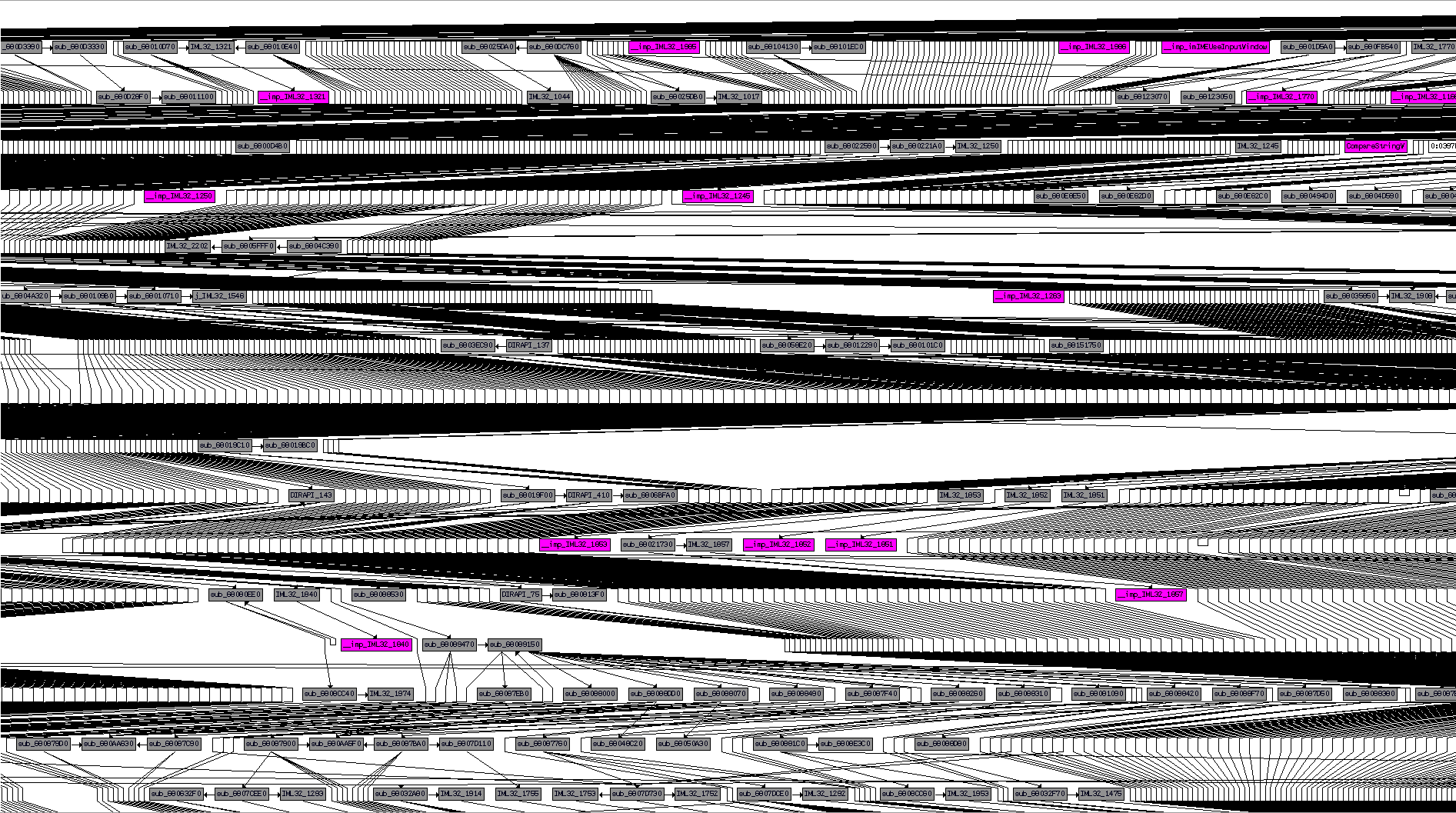 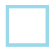 [Speaker Notes: L

Here we can actually see the nodes, and get an idea of just how big the ordinal 82 function is…]
Reversing the parser
There’s no way we want to step through all this
As the file format is based on chunks, we should be able to isolate the code we care about

Enter IDAPython
FourCC finding code is simple to implement
Find all cmp reg32, immediate
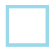 [Speaker Notes: L

As you can imagine, the function is way to large for us to manually step through it all, so we want to look for the code relative to the FourCCs we know about. Finding the FourCCs is relatively trivial. We just have to search for all the compare reg32, to an immediate value. All we have to do is write some code to do this for us, and boom.]
Reversing the parser (cont.)
Turns out there are quite a few
We can use IDA’s new simplecustviewer_t to display them

We’ll release the code to do so
For reference: http://www.hexblog.com/?p=119

Also, an 010 template is available
http://www.sweetscape.com/010editor/ 
E-mail us for it
[Speaker Notes: A]
Reversing the parser (cont.)
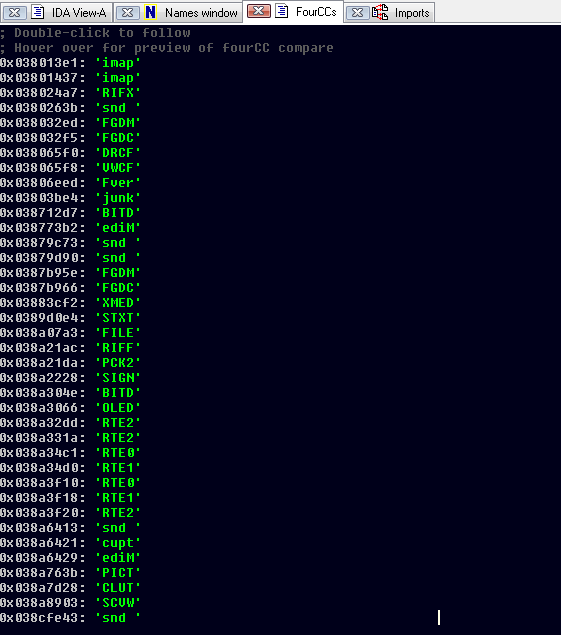 [Speaker Notes: A]
Enumerating the attack surface
We noticed many FourCCs that weren’t .dir specific
We realized Shockwave also parses other formats
Specifically, it downloads “asset files” on-demand
These can be identified by their .x32 extensions
Sniff the network traffic and you can see them being pulled from the Shockwave servers

You don’t have that vulnerable component?
Let me download that for you…
[Speaker Notes: A]
Enumerating the attack surface (cont.)
Slim vs Full Shockwave (here be dragons)
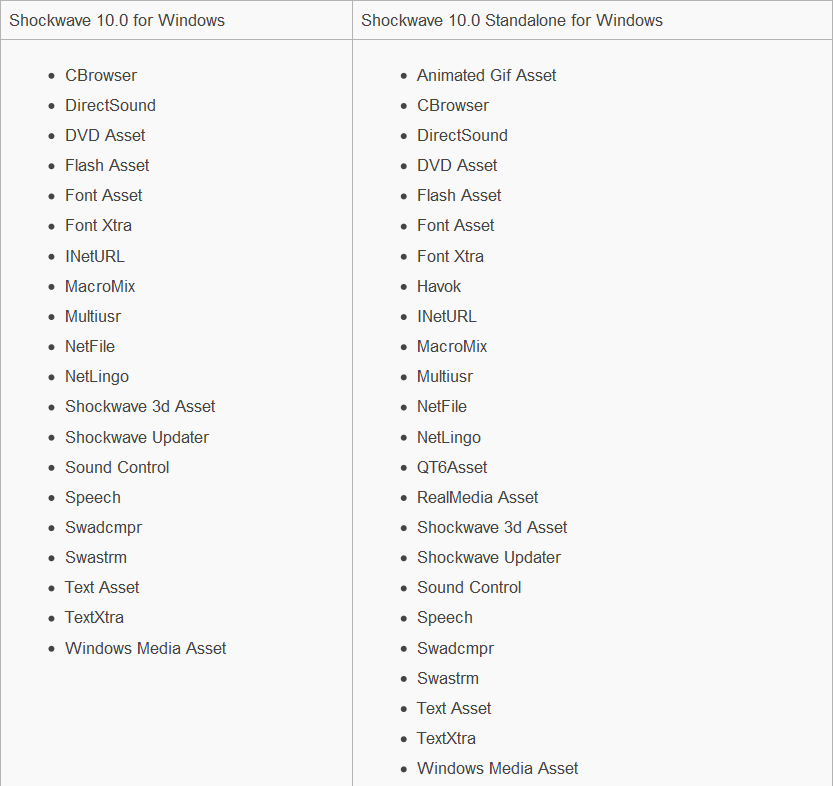 [Speaker Notes: A]
Enumerating the attack surface (cont.)
Zef and I spent a weekend investigating this
Shockwave downloads package files ending in .w32 when required
These are ZLIB compressed
They contain the .x32 asset modules (PE format)

We tried MitM’ing the connection (evilgrade)
But it turns out there is an embedded certificate in the CERT chunk
And it’s legit
[Speaker Notes: A]
Enumerating the attack surface (cont.)
0000h: 52 49 46 46 00 06 9D 4F 50 43 4B 32 49 4E 46 4F  RIFF..OPCK2INFO 
0010h: 00 00 00 A2 00 00 00 18 00 00 00 03 00 00 00 00  ...¢............ 
0020h: 00 00 00 00 00 00 00 9B 00 00 00 8A 78 DA 35 CB  .......›...ŠxÚ5Ë 
0030h: 3B 12 82 30 10 00 D0 3D CA 96 DA F0 0B 82 D8 59  ;.‚0..Ð=Ê–Úð.‚ØY 
0040h: DA D8 C0 38 B6 F9 AC C2 38 10 66 B3 18 BD BD 69  ÚØÀ8¶ù¬Â8.f³.½½i 
0050h: EC DF 1B E8 23 77 61 0D 67 E7 0D 61 FF 0D 42 73  ìß.è#wa.gç.aÿ.Bs 
0060h: C0 CB 62 3D AF 9E B5 90 83 E1 6F E0 46 3C F5 D3  ÀËb=¯žµƒáoàF<õÓ 
0070h: 73 C1 81 B7 20 78 25 89 9E 5F 09 70 3A FE 81 5B  sÁ· x%‰ž_.p:þ[ 
0080h: 20 D4 82 A3 C8 1A 4E 79 1E 63 CC DE A9 84 54 32   Ô‚£È.Ny.cÌÞ©„T2 
0090h: EB E7 9C 57 8D 3B BB 2F 6A 00 E5 AA CA E8 C6 18  ëçœW;»/j.åªÊèÆ. 
00A0h: 65 0A 7B B0 65 D5 76 D4 D6 CD D1 2A D7 36 54 76  e.{°eÕvÔÖÍÑ*×6Tv 
00B0h: 00 3F B9 E7 33 16 46 4C 53 54 00 00 00 24 00 00  .?¹ç3.FLST...$.. 
00C0h: 00 08 00 00 00 01 00 00 00 00 54 65 78 74 58 74  ..........TextXt 
00D0h: 72 61 2E 78 33 32 00 31 31 2E 35 2E 38 72 36 31  ra.x32.11.5.8r61 
00E0h: 32 00 53 49 47 4E 00 00 00 40 23 87 1A 11 A1 E9  2.SIGN...@#‡..¡é 
00F0h: D1 75 BE EE 08 BA E6 73 89 6A 2E 58 B0 CE EA 53  Ñu¾î.ºæs‰j.X°ÎêS 
0100h: E1 BA D5 16 94 4D 28 7C 7B C8 AD 1F 16 D6 60 D0  áºÕ.”M(|{È­..Ö`Ð 
0110h: 48 BB 25 9A C7 22 C6 68 E3 75 B7 A3 83 01 3C 64  H»%šÇ"Æhãu·£ƒ.<d 
0120h: BC 1C FC 9B FB C7 D7 0A 89 2C 43 45 52 54 00 00  ¼.ü›ûÇ×.‰,CERT..
[Speaker Notes: A]
Generating sample files
We turned back to .dir and decided we needed samples
So we pulled in Derek on our team to learn Director Studio
He would then hand these off to Logan for fuzzing
It’s nice having a team…

By using Director Studio Derek was able to embed data
3D assets
Fonts
Images
Videos
Lingo
…
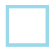 [Speaker Notes: L

We continued our focus on the dir file format. Up until now we had utilized aaron’s snagger code to pull input files using google’s api. But we needed our input files to have as much diversity as possible, so that we could hit the most code as we could. For this we turned to the team. We pulled in Derek to get familiar with Director Studio and produce input files for the fuzzer. Through some minor trials and tribulations he was able to produce dir files with 3d assets, fonts, images, and Lingo script. Lingo is shockwave’s ECMA like language that allows you to dynamically interact with everything. Very similar to flash’s actionscript]
Fuzzing setup
We already had an established fuzzing setup
Physical and virtual machines
Target process launched under pydbg
IRC bot receives crash information from fuzzer
Bot also accepts commands
Switch target
Change values/methods
Add/remove machines
…

Simple bit-flipping was surprisingly successful
About 2500 crashes from the initial run
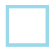 [Speaker Notes: L

Now that we have proper input files, we need to load them into our fuzzer. Our fuzzer consists of 20 plus virtual machines and real machines all networked together, and controlled by the ‘Master Fuzz’ IRC bot. Master Fuzz has the ability to send commands to all the fuzz boxes instructing them to start/stop fuzzing, update code, report progress, and receive input files. Master Fuzz is also responsible for receiving all crashes, and binning them into a database. The fuzzers launch the specified process using pydbg, and simply flips bits. This method of fuzzing, although considered ‘dumb’ fuzzing, actually turned out more than 2500 crashes on its first run..]
Crowd sourcing vulnerability verification
Right around this time we were about to go to Recon 
We had been toying with the idea of running a contest there
We decided it would be interesting to crowd source vuln analysis

We selected 10 of our Shockwave bugs
… and gave them out to the conference goers
Those who proved exploitability first were awarded $2500 USD

TPTI-10-12 - Adobe Shockwave TextXtra Allocator Integer Overflow Remote Code Execution Vulnerability
TPTI-10-11 - Adobe Shockwave tSAC Chunk Pointer Offset Memory Corruption Remote Code Execution Vulnerability
TPTI-10-10 - Adobe Shockwave tSAC Chunk Invalid Seek Memory Corruption Remote Code Execution Vulnerability
TPTI-10-09 - Adobe Shockwave CSWV Chunk Memory Corruption Remote Code Execution Vulnerability
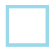 [Speaker Notes: L

Shortly after the fuzz boxes finished going through the input files, we had Recon coming up, and we had been talking about hosting a contest there. We thought it would be a good opportunity, and a good venue, to test an independent researchers reversing skills, and crowd sourcing. We glanced through our crash files, and selected 10 of the write violations that seemed like they would be exploitable. We would then sign up contestants to join our program, and handed them the shockwave crashes. The first of the contestants to prove exploitability would receive $2500 through our program, and get credit attached to the disclosure.]
Efficiency++
While we were at Recon we improved our fuzzer
We modified it to be RIFF chunk aware
Fuzzing chunk sizes, substructure counts, and so on

When we returned to TX we had many more crashes
Around 4000 new crashes or so
We decided to improve our crash binning to keep up
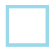 [Speaker Notes: L

The contest was such a success, we were motivated to make the fuzzer smarter and find some better bugs. We decided that the fuzzer should be chunk aware, and fuzz more than just the chunk data, but fuzz the chunk size specifies, substructure counts, and so on. When we got back to texas, we reran the fuzzers, and turned up more than 4000 crashes. The number of crashes were getting a little out of hand, and we required a better method for binning them.]
Crash binning
The purpose of binning is to determine uniqueness
Violation type (read/write/execute)
Faulting address (module)
Faulting instruction and surrounding disassembly
Hex dump of relevant file data
Call stack

Utilizing chunk knowledge to bin
One of the best characteristics to determine uniqueness was the chunk our fuzzed data was within
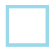 [Speaker Notes: L

In an effort to divide up the crashes, and determine uniqueness, we decided to change from crash binning based only on the crash dump, to binning the crashes based on the file data that was modified. We would still utilize the data from the crash report to determine the violation type, faulting address, instruction, surrounding disassembly, and call stack, but we would add the name of the chunk that we modified, the value, and the original bytes.]
Injection + Fuzzing = Winning
Memory layout assumptions
We’re within a browser thus we can influence lower memory ranges
If the crash is attempting a read of these addresses, a heap spray may allow us to populate that memory

We can use injection to “simulate” a heap spray
By hooking ntdll!KiUserExceptionDispatcher
Rewriting access violations as they happen
Allocating memory on-demand
[Speaker Notes: A]
Injection + Fuzzing = Winning (cont.)
From MSDN:





If the attempted read address is within our range…
We inject a call to VirtualAlloc and then inline memset the buffer
Then we return execution to the process as if nothing happened
This has turned quite a few read violations into writes
Which are indicative of exploitable vulnerabilities
typedef struct _EXCEPTION_RECORD { 
  DWORD                    ExceptionCode; 
  DWORD                    ExceptionFlags; 
  struct _EXCEPTION_RECORD *ExceptionRecord; 
  PVOID                    ExceptionAddress; 
  DWORD                    NumberParameters;   
  ULONG_PTR                ExceptionInformation[EXCEPTION_MAXIMUM_PARAMETERS]; 
} EXCEPTION_RECORD, *PEXCEPTION_RECORD;
[Speaker Notes: A]
Injection + Fuzzing = Winning (cont.)
Tested on ntdll.dll version 5.1.2600.5755
We inject at 0x7C90E48A, base 0x7C901000
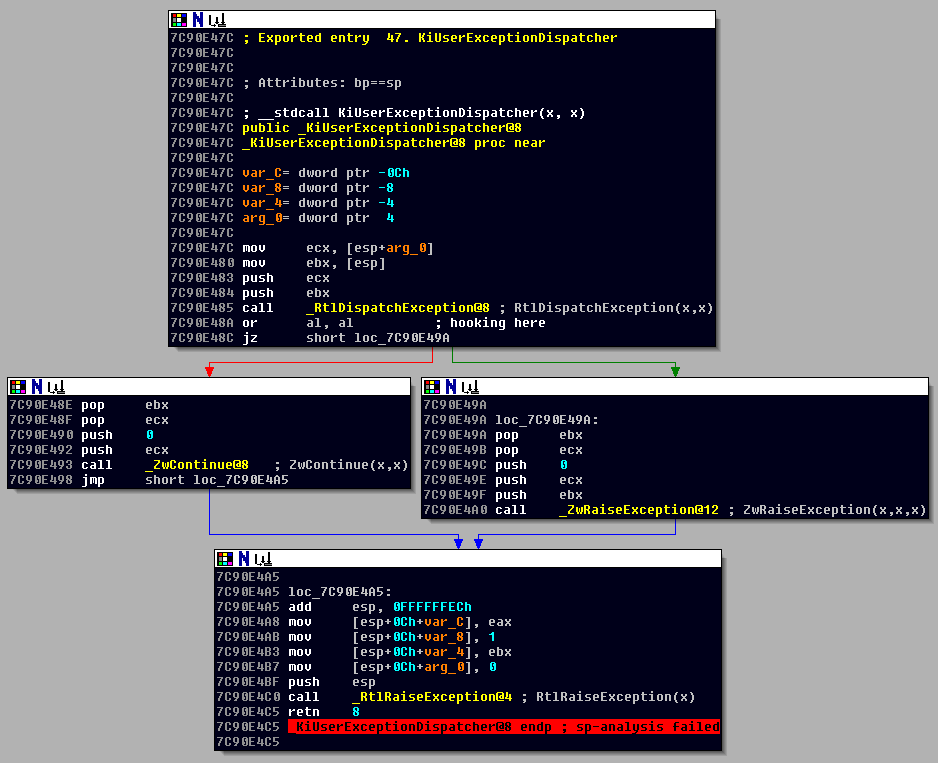 [Speaker Notes: A]
Injection + Fuzzing = Winning (cont.)
If we decided to call VirtualAlloc and pass execution back to the process, we jump to ZwContinue
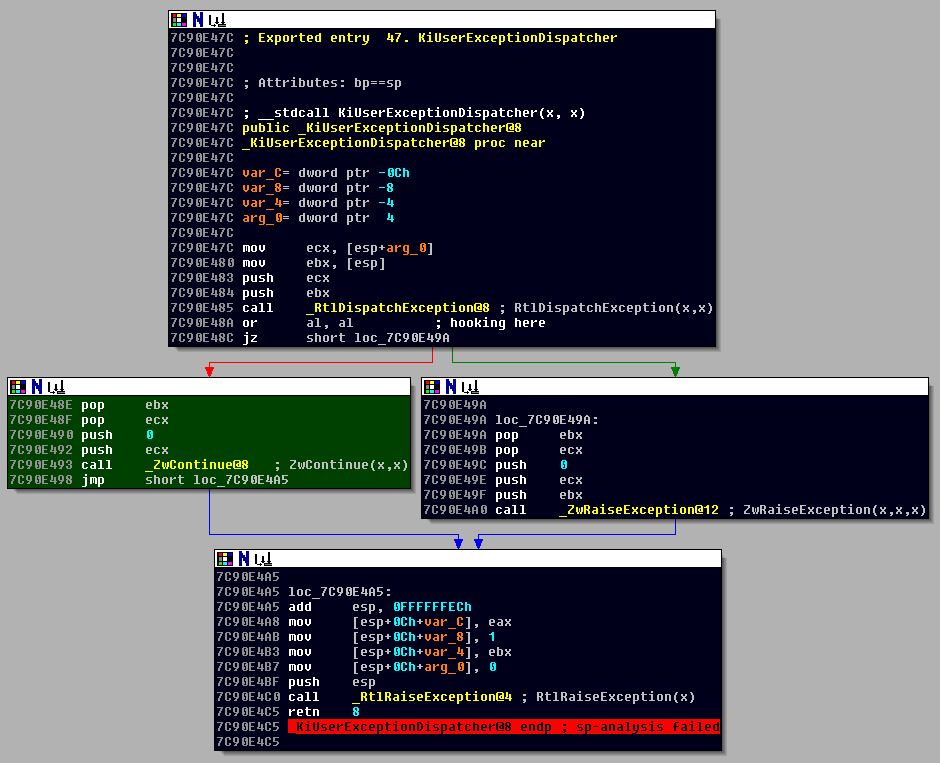 [Speaker Notes: A]
Fuzzing DIR files
Analyzing 4000 crashes is time consuming
Extrapolate: the 1st ZDI bug took 4 days, these’d take ~44 years
Yes, that’s hyperbole

Thankfully, due to Logan’s crash binning, we had a plan
We reversed the obviously exploitable bugs
And published them:
TPTI-10-13 - Adobe Shockwave Director tSAC Chunk Remote Code Execution Vulnerability
TPTI-10-14 - Adobe Shockwave Director rcsL Chunk Pointer Offset Remote Code Execution Vulnerability
TPTI-10-15 - Adobe Shockwave Director mmap Trusted Chunk Size Remote Code Execution Vulnerability
TPTI-11-01 - Adobe Shockwave dirapi.dll IFWV Trusted Offset Remote Code Execution Vulnerability
TPTI-11-02 - Adobe Shockwave TextXtra Invalid Seek Remote Code Execution Vulnerability
TPTI-11-03 - Adobe Shockwave Font Xtra String Decoding Remote Code Execution Vulnerability
TPTI-11-05 - Adobe Shockwave PFR1 Font Chunk Parsing Remote Code Execution Vulnerability
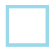 [Speaker Notes: L

Its really nice that we have so many crashes. And we have done a lot of work on figuring out how to make Shockwave crash. However, with our current methods for verification, and analyzing crashes, assuming it would take an average of 4 days per case, we can extrapolate that it would take close to 44 years to go through 4000 crashes… That’s a long time. We took advantage of the crash binning reports, and verified 7 of the exploitable bugs, and published them.]
Fuzzing DIR files
Once these were disclosed publicly, ZDI ramped up
For the rest of 2010 we received a Shockwave bug every two days

Now we had a bigger problem
We could no longer idly sit on our thousands of crashes
ZDI researchers expect a quick turnaround
We have to ensure the bugs are unique
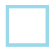 [Speaker Notes: L

Our researchers apparently take note of what we publish. Closely following our publications, we started receiving new shockwave reports through our program at an average of one case every two days. We realized that we could no longer sit on our enormous pile of crashes, and rely on our method for verification. We need to speed up the process, and ensure that we arent going to purchase duplicate bugs of past cases, or crashes we have already found.]
Shockwave memory manager, revisited
We came to a conclusion
We had to reverse the memory manager
At least well enough to track allocations
Only way to be sure of uniqueness

Luckily we had a starting point
As all heap allocations come from a GlobalAlloc we could just bp there and start reversing
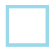 [Speaker Notes: L

In order to really be able to determine uniqueness, we had to understand the memory manager, to at least be able to track allocations. We decided that the best starting point would be to break on a call to GlobalAlloc, since all heap allocations rely on GlobalAlloc]
Shockwave memory manager, revisited
Turns out, the call to GlobalAlloc wrappers is in iml32
More importantly, it appears as though Ordinal 1135 is the init
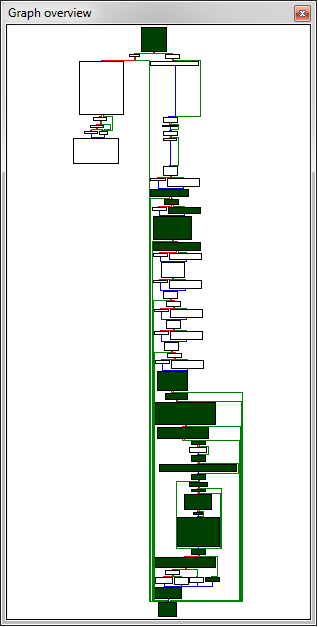 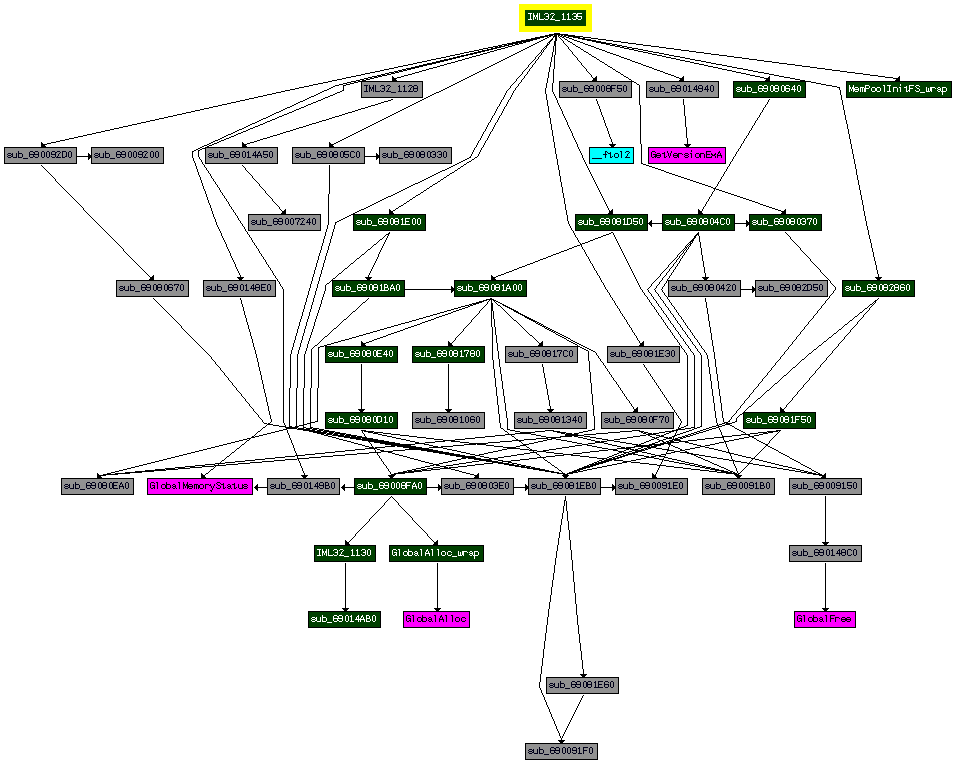 [Speaker Notes: A]
Shockwave memory manager, revisited
Breakpoint 0 hit
eax=00000000 ebx=00000000 ecx=00000000 edx=00004008 esi=00004008 edi=7c80fdcd
eip=7c80fdcd esp=025dd470 ebp=00004000 iopl=0         nv up ei pl zr na pe nc
cs=001b  ss=0023  ds=0023  es=0023  fs=003b  gs=0000             efl=00000246
kernel32!GlobalAlloc:
7c80fdcd 6a1c            push    1Ch
0:008> kv
ChildEBP RetAddr  Args to Child              
025dd46c 690148aa 00000030 00004008 00004008 kernel32!GlobalAlloc
025dd480 69009071 00004008 00000001 00009100 IML32!Ordinal1218+0x2a
025dd49c 690804e0 00004000 00009100 00000001 IML32!Ordinal9233+0x9071
00000000 00000000 00000000 00000000 00000000 IML32!Ordinal2064+0x64d0
0:008> dd @esp L14
025dd470  690148aa 00000030 00004008 00004008
025dd480  00000001 69009071 00004008 00000001
025dd490  00009100 00000000 00008000 00000000
025dd4a0  690804e0 00004000 00009100 00000001
025dd4b0  00000000 00000000 00000000 6900966f
0:008> ub 6900966f L3
IML32!Ordinal1135+0x287:
69009667 52              push    edx
69009668 6a20            push    20h
6900966a e8f16f0700      call    IML32!Ordinal2064+0x6650 (69080660)
[Speaker Notes: A]
Shockwave memory manager, revisited
Breakpoint 0 hit
eax=00000000 ebx=00000000 ecx=00000000 edx=00004008 esi=00004008 edi=7c80fdcd
eip=7c80fdcd esp=025dd470 ebp=00004000 iopl=0         nv up ei pl zr na pe nc
cs=001b  ss=0023  ds=0023  es=0023  fs=003b  gs=0000             efl=00000246
kernel32!GlobalAlloc:
7c80fdcd 6a1c            push    1Ch
0:008> kv
ChildEBP RetAddr  Args to Child              
025dd46c 690148aa 00000030 00004008 00004008 kernel32!GlobalAlloc
025dd480 69009071 00004008 00000001 00009100 IML32!Ordinal1218+0x2a
025dd49c 690804e0 00004000 00009100 00000001 IML32!Ordinal9233+0x9071
00000000 00000000 00000000 00000000 00000000 IML32!Ordinal2064+0x64d0
0:008> dd @esp L14
025dd470  690148aa 00000030 00004008 00004008
025dd480  00000001 69009071 00004008 00000001
025dd490  00009100 00000000 00008000 00000000
025dd4a0  690804e0 00004000 00009100 00000001
025dd4b0  00000000 00000000 00000000 6900966f
0:008> ub 6900966f L3
IML32!Ordinal1135+0x287:
69009667 52              push    edx
69009668 6a20            push    20h
6900966a e8f16f0700      call    IML32!Ordinal2064+0x6650 (69080660)
@ebp fail
[Speaker Notes: A]
Shockwave memory manager, revisited
In the process of poking around in 1135…
We noticed an error handler with the 1 useful string in all of Shockwave




…what the hell is SmartHeap?
The function that uses that string provided us with a useful execution path, at the very least
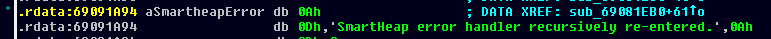 [Speaker Notes: A]
Intro to SmartHeap
SmartHeap has been around for a while (>20 years)
Made by MicroQuill: http://www.microquill.com/smartheap/index.html 
Yet nobody has apparently reversed/documented it

Woo, there’s API documentation!
http://www.microquill.com/kb/docs/01_intro.html 
Short-lived victory…
There are 5 different possible APIs
ANSI C
C++
Fixed-size
Pointer-based
Handle-based
[Speaker Notes: A]
Intro to SmartHeap (cont.)
Unfortunately, we have 0 symbols
We have no simple way of mapping the API docs to the binary
Ordinals are a pain
Also, docs don’t contain any structure definitions


So, as we know iml32 isn’t *just* SmartHeap…
We decided to try to chunk out the abstraction layer that deals with memory management
Luckily, the architecture of SmartHeap lends itself to this task
[Speaker Notes: A]
Slicing up iml32.dll
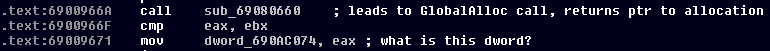 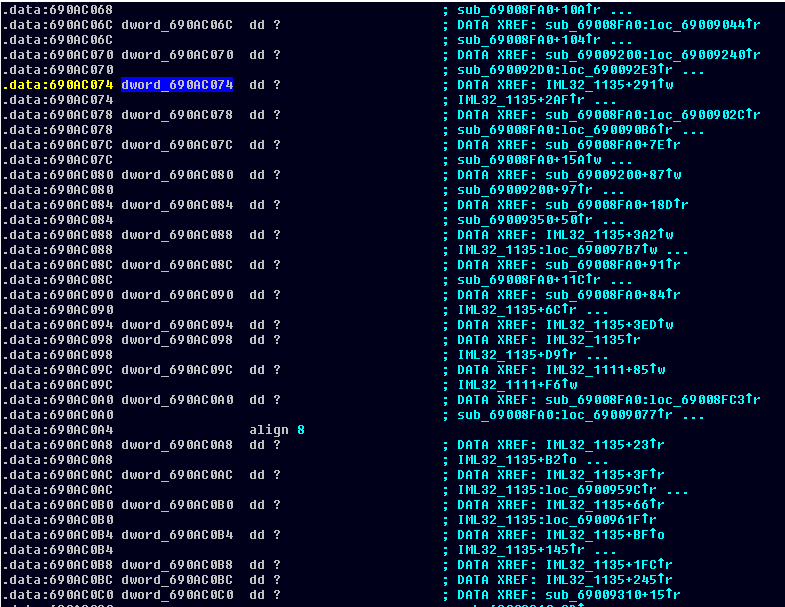 [Speaker Notes: A]
Slicing up iml32.dll (cont.)
These globals (and their data xrefs) are useful
We can assume functions that xref these are part of the mm
Also, children of these functions

IDAPython to the rescue
Some quick IDApy foo and we’ve got a list of functions
Now what?
[Speaker Notes: A]
Slicing up iml32.dll (cont.)
At this point, we needed to find certain functionality
Every memory manager should have a malloc and a free
And these should very likely be called during runtime a lot

Let’s make a runtime histogram
From load->unload of iml32
There are 95 functions we care about
We have no idea how often they will be called
We could set breakpoints and increment temp registers…
Or we could hook them and not have to perform a context switch
[Speaker Notes: A]
Runtime histogram
We first allocate some memory to hold the data
4 bytes * 95 functions = 380 byte allocation
Each function will be assigned an index into this “array” to increment






This works very quickly and we can display it nicely
Using the IDA subview again
pushad
pushf
mov eax, _symArena
mov ebx, _symIndex
inc dword [eax+ebx*4]
popf
popad
Resolved dynamically
upon injection
[Speaker Notes: A]
PyDbgExt
Flier Lu was kind enough to write PyDbgExt
http://sourceforge.net/projects/pydbgext 
Allows us to run Python inside WinDBG
Unfortunately it was quite buggy and required a lot of manually tweaking and recompilation to get working properly


We used PyDbgExt to read the histogram from memory
And write it to disk for importing back to IDA
[Speaker Notes: A]
PyDbgExt (cont.)
0:008> !load pydbgext
0:008> !help
Help for pydbgext.dll

[Environment]

	Extension Image	: 0.1.0.48 	
	Python Version		: 2.6.6rc1

[Usage]

	eval		: Evaluate a python expression
	import		: Import a python module
	from		: Import a list of symbols from a python module
	print		: Evaluate and then print a python expression
	exec		: Execute a python script
	help		: Shows this help
	py		: Evaluate a python expression
[Speaker Notes: A]
Runtime histogram (cont.)
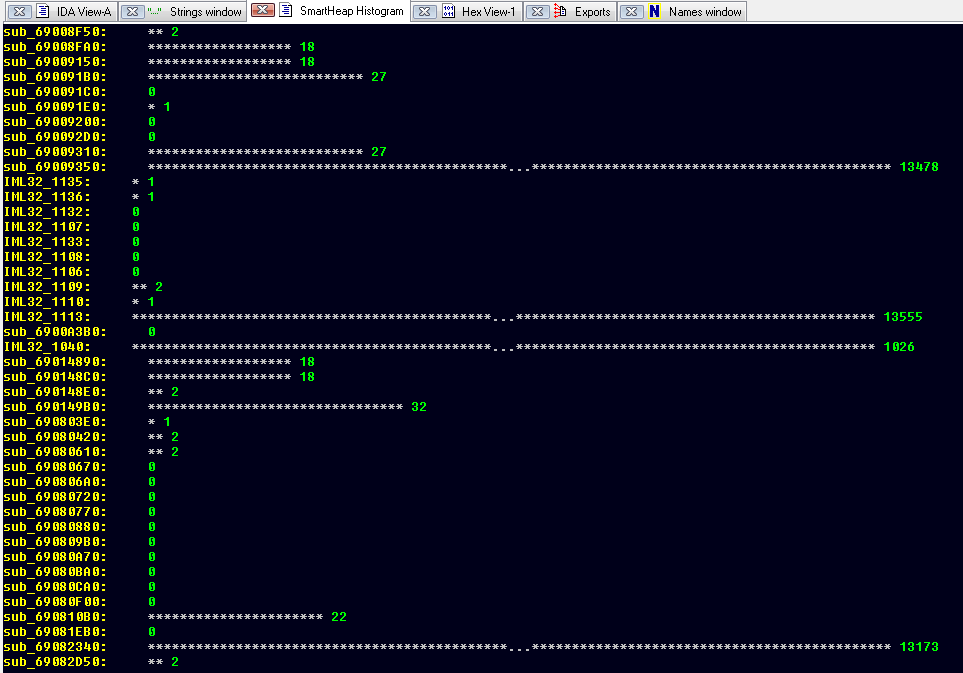 [Speaker Notes: A]
Runtime histogram (cont.)
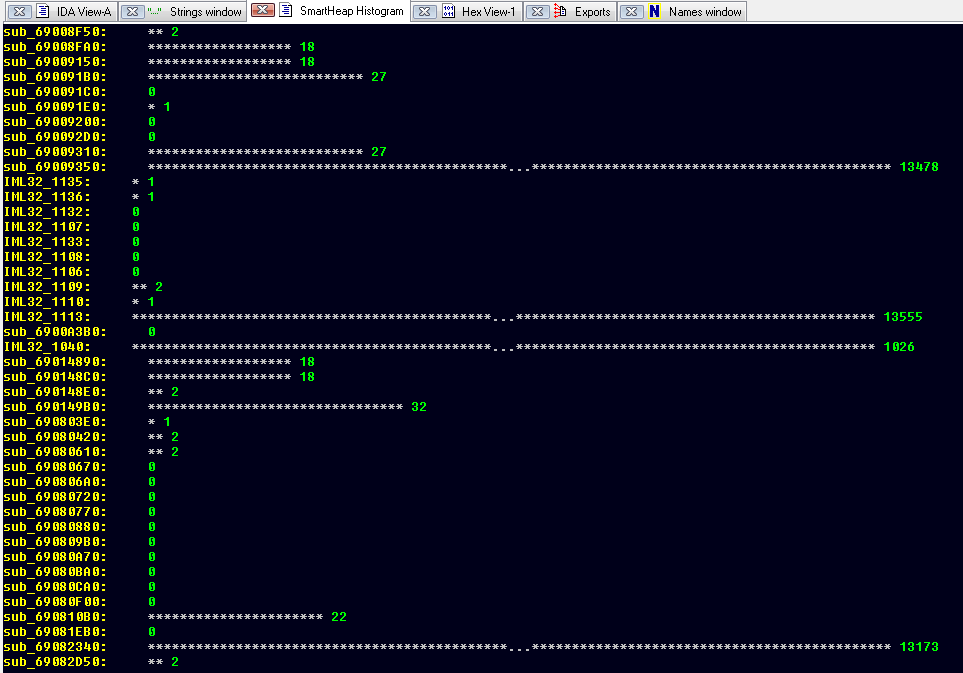 Heap initialization called once
[Speaker Notes: A]
Runtime histogram (cont.)
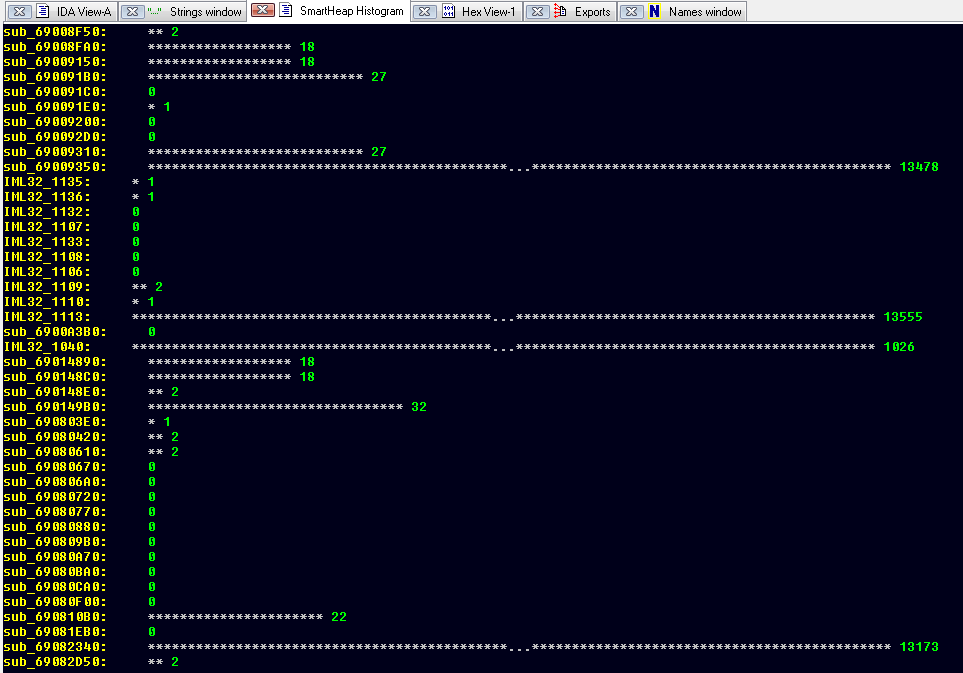 One of these is malloc, 
one is free, one is realloc
[Speaker Notes: A]
Reversing the allocator
After checking function prototypes, we found malloc
IML32!Ordinal1111

Except it doesn’t operate like the malloc we know…
We reversed the callers of this function
1111 doesn’t appear to ever return an actual buffer
Instead, it returns a pointer to a structure
Which in turn has a pointer to the buffer that’s used
[Speaker Notes: A]
Debugging the allocator
Ordinal1111 always returned a pointer from an existing structure
And updated it’s elements
001ee218 001ee204 baadf00d baadf00d baadf00d baadf00d <--- NOT allocated
001ee22c 001ee218 baadf00d baadf00d baadf00d baadf00d <--- NOT allocated
001ee240 001ee22c baadf00d baadf00d baadf00d baadf00d ...
001ee254 001ee240 baadf00d baadf00d baadf00d baadf00d
001ee268 001ee254 baadf00d baadf00d baadf00d baadf00d
001ee27c 001ee268 baadf00d baadf00d baadf00d baadf00d
001ee290 001ee27c baadf00d baadf00d baadf00d baadf00d
001ee2a4 001ee290 baadf00d baadf00d baadf00d baadf00d ...
001ee2b8 001ee2a4 baadf00d baadf00d baadf00d baadf00d <--- NOT allocated
001ee2cc 045cffe0 00000030 baad0001 baadf001 baadf001 <--- allocated 
001ee2e0 abababab abababab 00002774 00000000 080403a2
001ee2f4 00ee14ee 00150178 00163018 feeefeee feeefeee
[Speaker Notes: A]
Debugging the allocator
Ordinal111 always returned a pointer from an existing structure
And updated it’s elements
001ee218 001ee204 baadf00d baadf00d baadf00d baadf00d <--- NOT allocated
001ee22c 001ee218 baadf00d baadf00d baadf00d baadf00d <--- NOT allocated
001ee240 001ee22c baadf00d baadf00d baadf00d baadf00d ...
001ee254 001ee240 baadf00d baadf00d baadf00d baadf00d
001ee268 001ee254 baadf00d baadf00d baadf00d baadf00d
001ee27c 001ee268 baadf00d baadf00d baadf00d baadf00d
001ee290 001ee27c baadf00d baadf00d baadf00d baadf00d
001ee2a4 001ee290 baadf00d baadf00d baadf00d baadf00d ...
001ee2b8 001ee2a4 baadf00d baadf00d baadf00d baadf00d <--- NOT allocated
001ee2cc 045cffe0 00000030 baad0001 baadf001 baadf001 <--- allocated 
001ee2e0 abababab abababab 00002774 00000000 080403a2
001ee2f4 00ee14ee 00150178 00163018 feeefeee feeefeee
This is the pointer Ordinal1111 returns
[Speaker Notes: A]
Debugging the allocator
Ordinal111 always returned a pointer from an existing structure
And updated it’s elements
001ee218 001ee204 baadf00d baadf00d baadf00d baadf00d <--- NOT allocated
001ee22c 001ee218 baadf00d baadf00d baadf00d baadf00d <--- NOT allocated
001ee240 001ee22c baadf00d baadf00d baadf00d baadf00d ...
001ee254 001ee240 baadf00d baadf00d baadf00d baadf00d
001ee268 001ee254 baadf00d baadf00d baadf00d baadf00d
001ee27c 001ee268 baadf00d baadf00d baadf00d baadf00d
001ee290 001ee27c baadf00d baadf00d baadf00d baadf00d
001ee2a4 001ee290 baadf00d baadf00d baadf00d baadf00d ...
001ee2b8 001ee2a4 baadf00d baadf00d baadf00d baadf00d <--- NOT allocated
001ee2cc 045cffe0 00000030 baad0001 baadf001 baadf001 <--- allocated 
001ee2e0 abababab abababab 00002774 00000000 080403a2
001ee2f4 00ee14ee 00150178 00163018 feeefeee feeefeee
This is the pointer to the allocated buf
[Speaker Notes: A]
Debugging the allocator (cont.)
The returned value isn’t a pointer, per se
It’s a handle
This must be the handle-based API
IML32!Ordinal1111 must be imMemHandleNew
HandleEntry._fields_ = [
    (ptr(HandleEntry), 'prev'), 
    (uint32_t, 'size'),
    (uint32_t, 'alloc_flag'),
    (uint32_t, 'flag1'),
    (uint32_t, 'flag2')
]
[Speaker Notes: A]
Debugging the allocator (cont.)
The table handles are fetched from is pre-allocated
All the handle addresses are determined on heap initialization
We can walk it by dereferencing the global at 0x690AC084




Thx again to PyDbgExt we can do so via WinDBG
PyKD wasn’t available at the time
poi(0x690AC084)+0x1c = ptr to last free entry in handle table
poi(0x690AC084)+0x20 = ptr to start of handle table
[Speaker Notes: A]
Implementing !heap for SmartHeap
Traversing the handle table is useful
It’s the first step in implementing !heap for SmartHeap
Specifically, !heap –a <address>
“Find me the chunk containing this address”
0:008> !exec S:\research\smartheap\sheap.py –a 0x043d0529
[*] Handle table starts at 0x001eb140
[*] Handle table ends at 0x001ef0dc
[*] Searching for chunk containing address 0x043d0529...
[*] Found address inside handle table entry at 0x001ef0f0
<class '__main__.HandleEntry'>
[1ef0f0] (HandleEntry)'> prev '(\x05=\x04'
[1ef0f4] size '\x04\x08\x00\x00'
[1ef0f8] alloc_flag '\x01\x00\xad\xba'
[1ef0fc] flag1 '\x00\xf0\xad\xba'
[1ef100] flag2 '\x00\xf0\xad\xba'
[Speaker Notes: A]
Implementing !heap for SmartHeap (cont.)
Wishlist…
!heap –p –a <address> is even more useful
User-mode stack trace database option from Gflags.exe
“Find me the chunk containing this address and give me the call stack when it was allocated”
This would be infinitely useful in determining uniqueness of fuzzed crashes and ZDI cases

We *could* breakpoint on the allocator and store this…
Except for that pesky speed problem, incurred ~13,000 times 
Injection to the rescue, again
[Speaker Notes: A]
User-mode stack trace DB
This hook is a bit more complicated…
First, we allocate room to store our callstacks before injecting
We define a structure in Python for representing them:







Only need select pieces of data
The allocation address and the saved return addresses
CallStack._fields_ = [
    (uint32_t, 'alloc_address'),
    (uint32_t, 'funcret1'),
    (uint32_t, 'funcret2'),
    (uint32_t, 'funcret3'),
    (uint32_t, 'funcret4'),
    (uint32_t, 'funcret5'),
    (uint32_t, 'funcret6'),
    (uint32_t, 'funcret7'),
    (uint32_t, 'funcret8')
]
[Speaker Notes: A]
User-mode stack trace DB (cont.)
Now, we hook iml32!Ordinal1111
Specifically, the epilogue
We must walk the stack manually (no @ebp-based frame)
Assume iml32 and dirapi are based at 0x69001000 and 0x68001000
Even with ASLR it’ll be at 0x6xxxxxxx 


Our hook ANDs the lower bytes of dwords on the stack
Is it 0x69 or 0x68? If so, save it to the region in memory 
Cheap call stack, but it works
[Speaker Notes: A]
User-mode stack trace DB (cont.)
0:008> !exec S:\research\smartheap\sheap.py –p –a 0x04560529
[*] Handle table starts at 0x001ed038
[*] Handle table's last free entry at 0x001f0fd4
[*] Searching for chunk containing address 0x04560529...
[*] Found address inside handle table entry at 0x001f0fe8
[*] Searching for stack trace for allocation at 0x04560528
[*] Found call stack for allocation starting at 0x04560528:
0x6900a295
 0x6901b4b0
  0x690aa518
   0x6901b54e
    0x69000000
     0x69019ab9
      0x69000000
       0x00000000
[Speaker Notes: A]
Rebuilding call stacks
Now we had a starting point and some data to catch it
So we could now set a conditional breakpoint on a function within our pseudo-callstack
And then utilize IDA to analyze the stack and build a real call stack


Step by step
Set bp (set anchor)
Retrieve @eip and @esp
Check stack delta from IDA
Match dwords on the stack with module address range
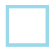 [Speaker Notes: L

From our pseudo-callstack, we could now set a conditional breakpoint on one of the functions, and utilize IDA to analyze the stack and rebuild a real call stack. To do so, we have to connect IDA to the debugger remotely using the dbgengine api. We pull eip and esp from the anchor point. Check the stack delta from IDA, and use the delta as an offset for the next pointers. We then match the dwords on the stack with the respective module address range.]
Rebuilding call stacks (cont).
Even a complete call stack lacks info
Too many unknown symbols
0:010> k
ChildEBP RetAddr  
025dd8a4 69010c03 IML32!Ordinal1218+0x230
025dd8bc 68091520 IML32!Ordinal1130+0x13
025dd8ec 69009f30 DIRAPI!Ordinal418+0x49450
025dd8f8 6800c492 IML32!Ordinal1113+0x20
025dd900 680dac1a DIRAPI!Ordinal967+0xc2
025dd908 680fecc1 DIRAPI!Ordinal418+0x92b4a
025dd924 6811459e DIRAPI!Ordinal418+0xb6bf1
025dd948 68114d55 DIRAPI!Ordinal418+0xcc4ce
00000000 00000000 DIRAPI!Ordinal418+0xccc85
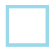 [Speaker Notes: L

Although it is nice to have a proper backtrace, we still have a lot of unknown symbols]
Symbols?
At this point we realized that the Shockwave was available for multiple platforms
Perhaps one of them had symbols…

As it turns out, the OS X version did
Sort of
Zef on my team owned this portion of the Shockwave project
Again, it’s awesome having a team…
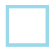 [Speaker Notes: L

Doing research for symbols, we realized that shockwave was available for multiple platforms. When checking if symbols exist on the other platforms, we found that osx does in fact have symbols. Kind of. We pulled in Zef to look into porting the symbols over to windows.]
Symbols? (cont.)
OS X code is vastly different from Windows
Thus we needed to figure out a way to match functions
Ideally, we’d have an IDA script that did this automatically for us

There exist tools for this… right?
Zef first tried TurboDiff
As well as Zynamics^H^H^H^H^H^HGoogle BinDiff
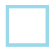 [Speaker Notes: L

Zef ran into a snag though. Porting the symbols was not a cut and dry solution. The code was very different. We needed to figure out a way to match functions, ideally with a script. Zef first tried using TurboDiff, and BinDiff…]
TurboDiff
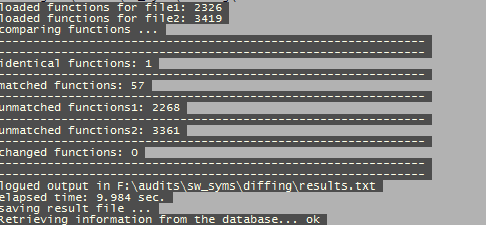 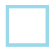 [Speaker Notes: L

TurboDiff…. Fail…]
BinDiff
To be fair, v3.1 was latest. We only had 3.0.0.
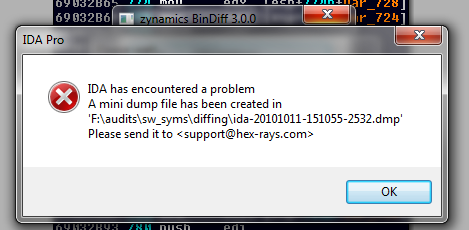 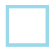 [Speaker Notes: L

BinDiff…. Fail…]
Symbol Porting
Alike, but different
Many functions that he *knew* were the same, didn’t appear so
We needed to do this with heuristics
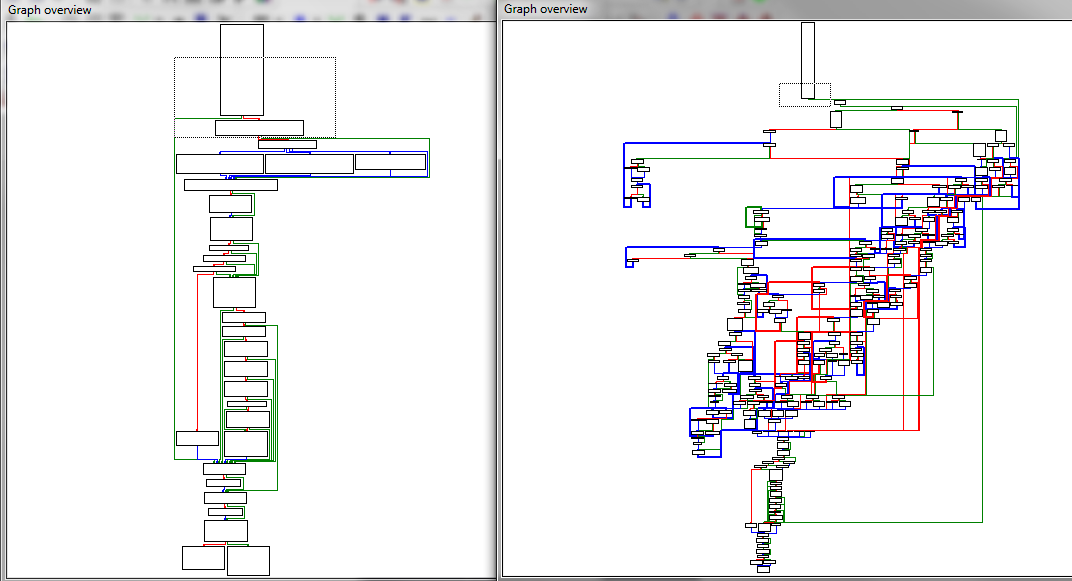 [Speaker Notes: A]
Symbol Porting (cont.)
We first needed to gather data to compare with later
Iterate functions/basic blocks/instructions using IDAPython
Save characteristics using marked locations
With a specific syntax
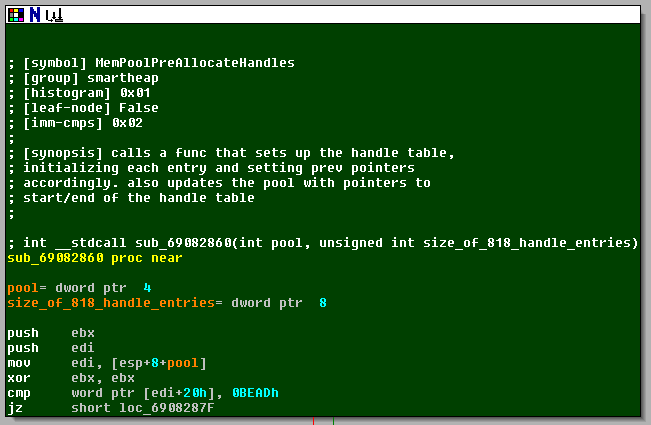 [Speaker Notes: A]
Function Characteristics
Cross references
Relative location
The number of times its called
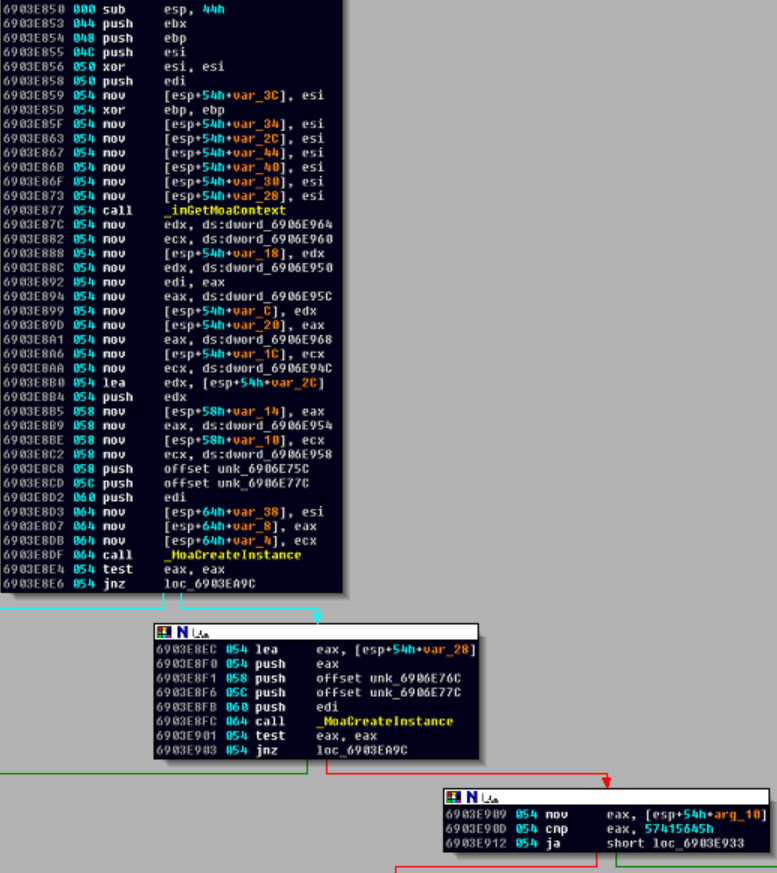 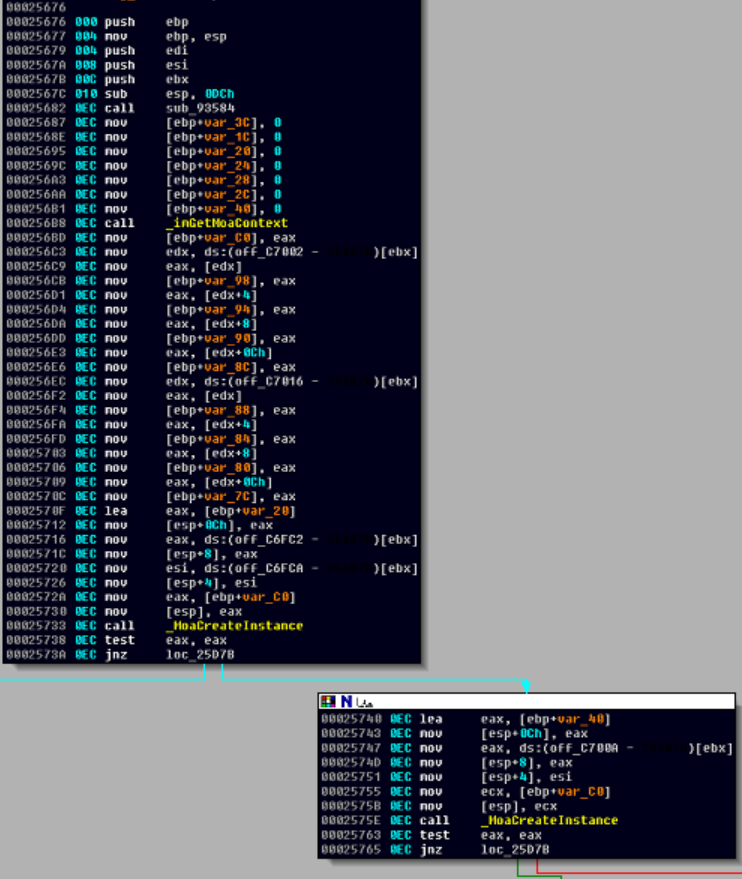 Win32
OS X
[Speaker Notes: A]
Function Characteristics
Cross references
Relative location
The number of times its called
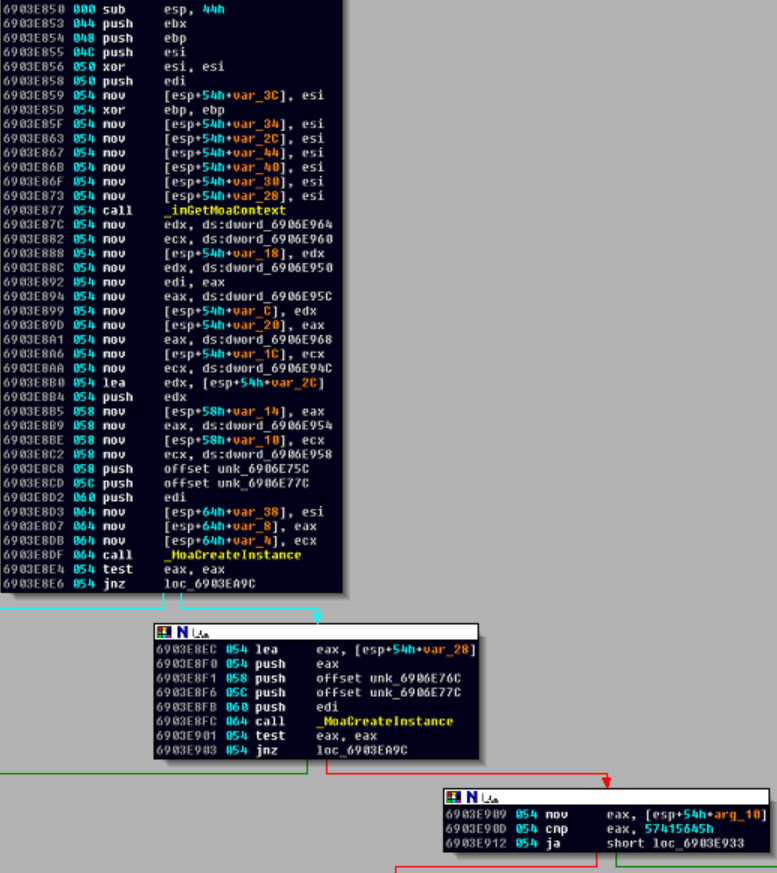 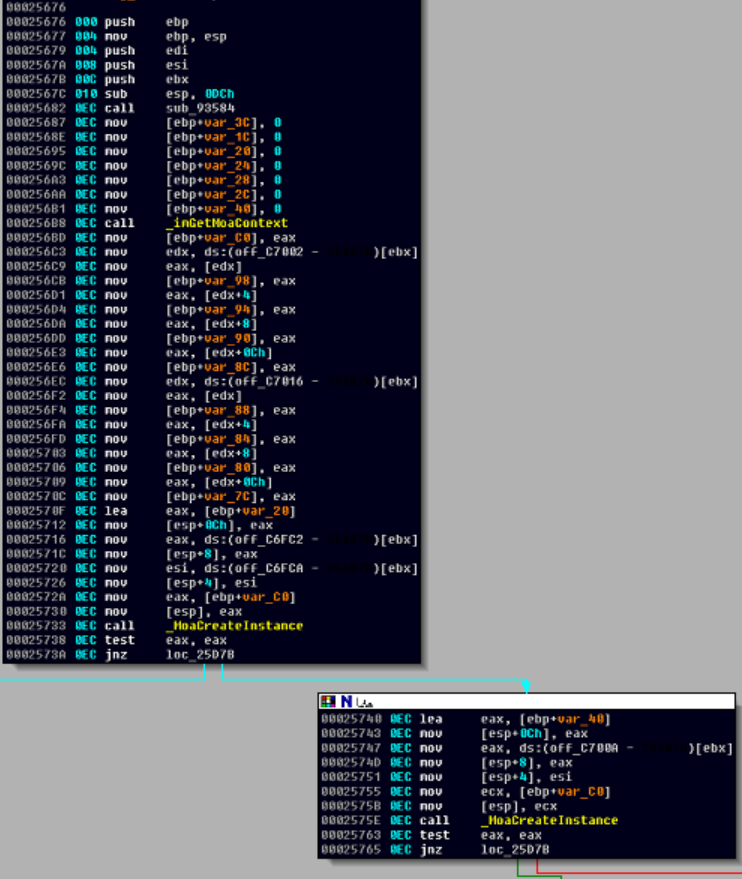 Win32
OS X
[Speaker Notes: A]
Function Characteristics (cont.)
Relative # of external calls
These below are the same, found via heuristics
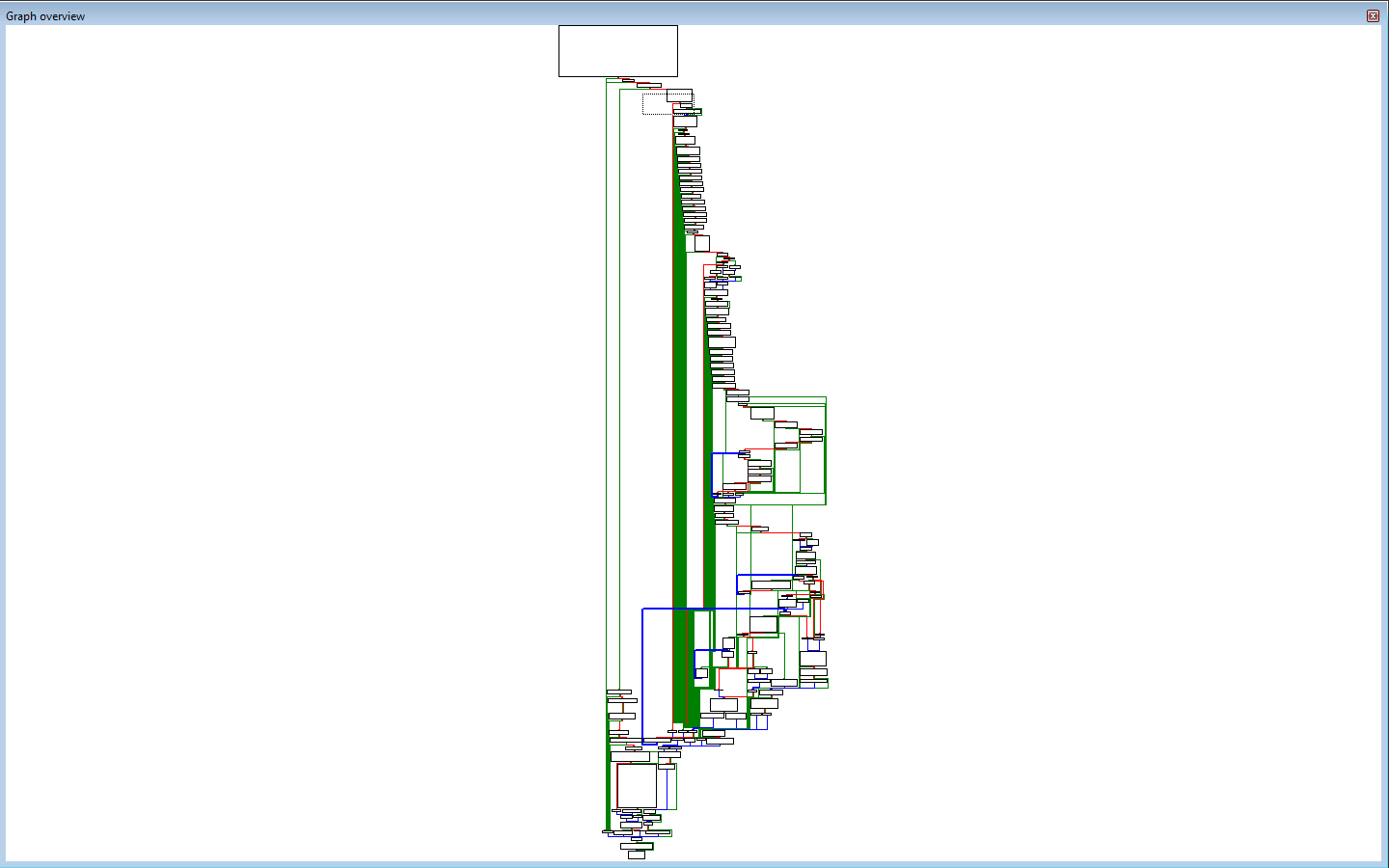 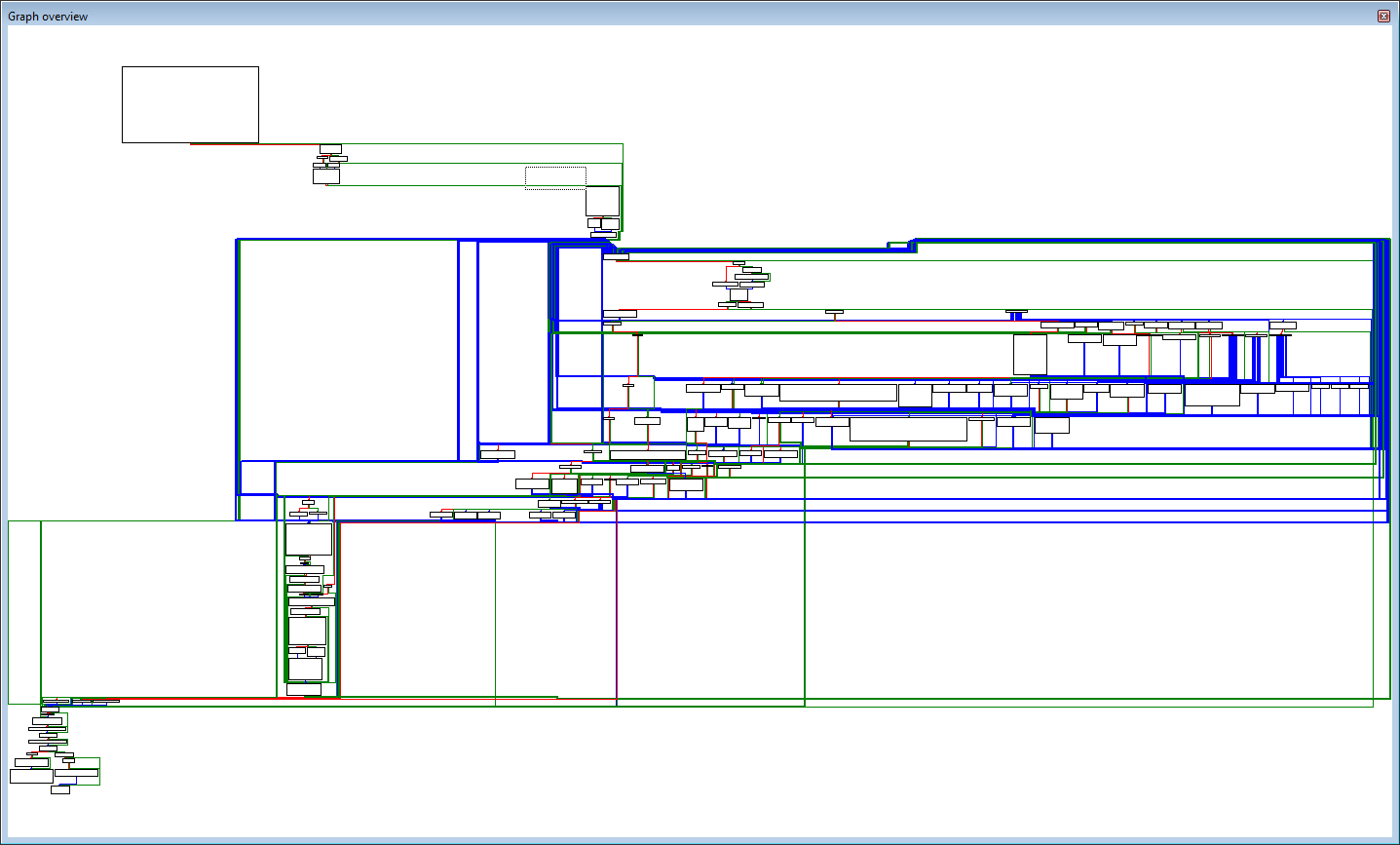 [Speaker Notes: A]
Function Characteristics (cont.)
Sub-graph comparisons
Top down and bottom up
Number of nodes
Number of branches
The body of these functions were often vastly different
Due to platform-specific code and conventions
[Speaker Notes: A]
Function Characteristics (cont.)
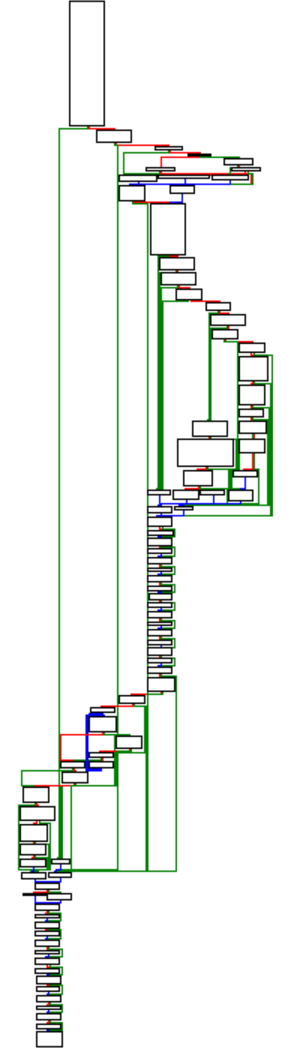 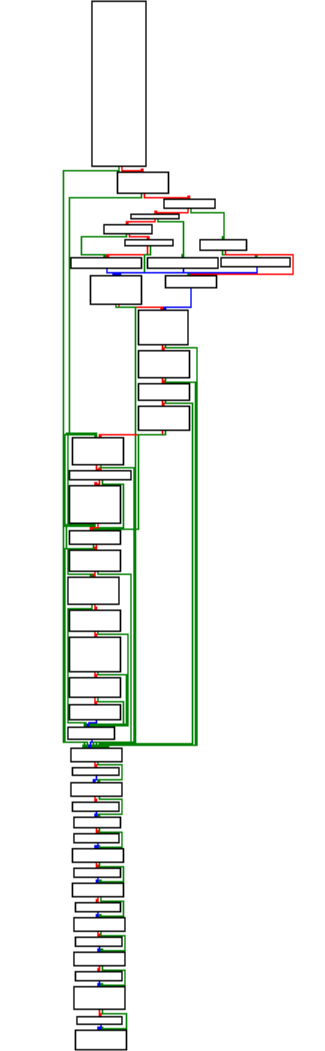 Win32
OS X
[Speaker Notes: A]
Function Characteristics (cont.)
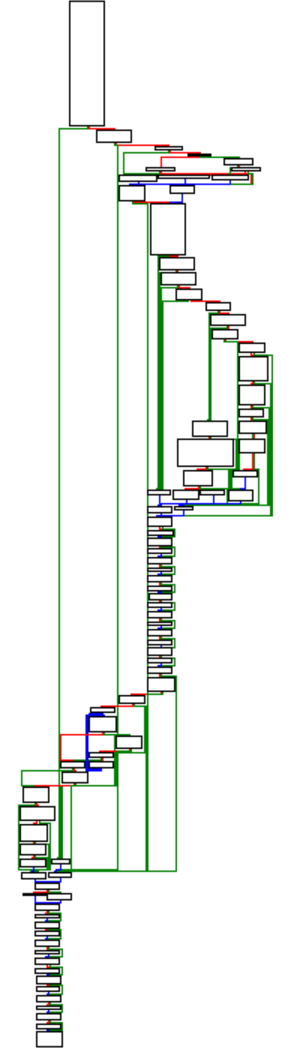 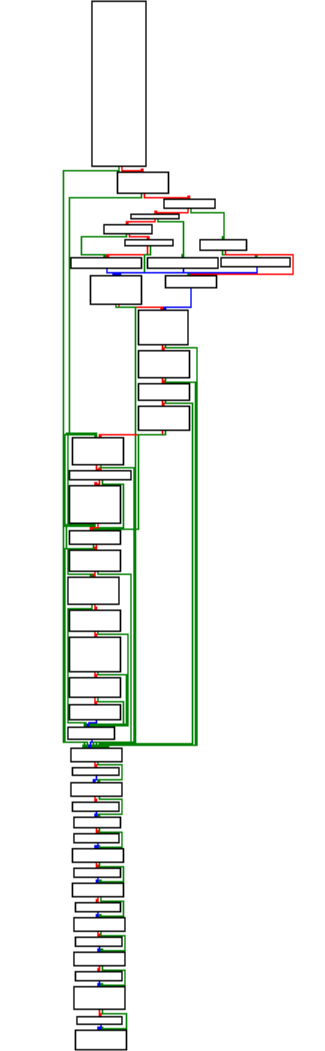 Win32
OS X
[Speaker Notes: A]
Function Characteristics (cont.)
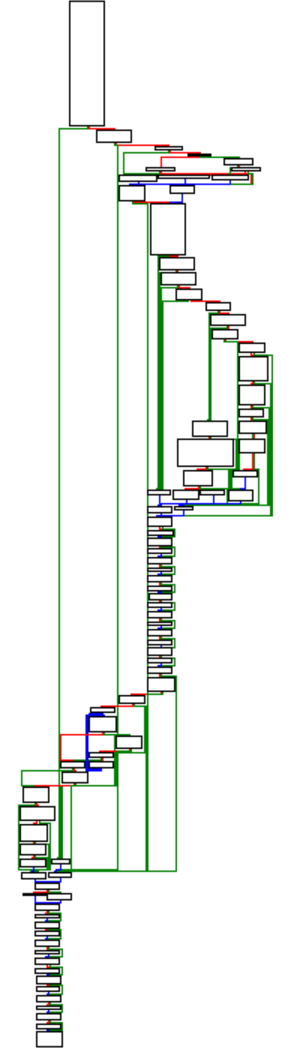 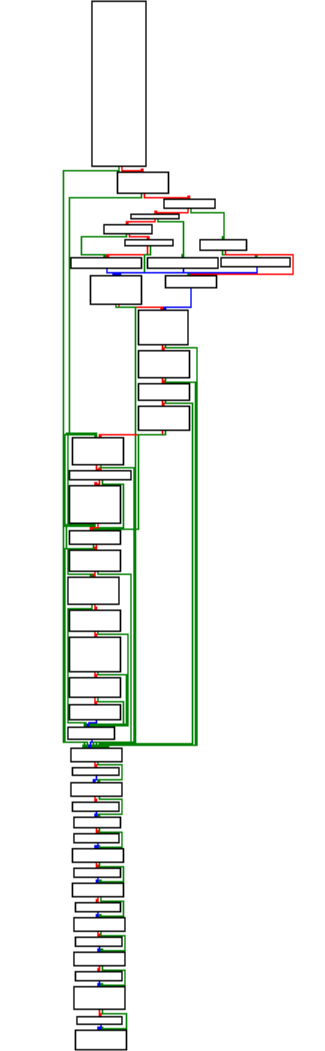 Win32
OS X
[Speaker Notes: A]
Function Characteristics (cont.)
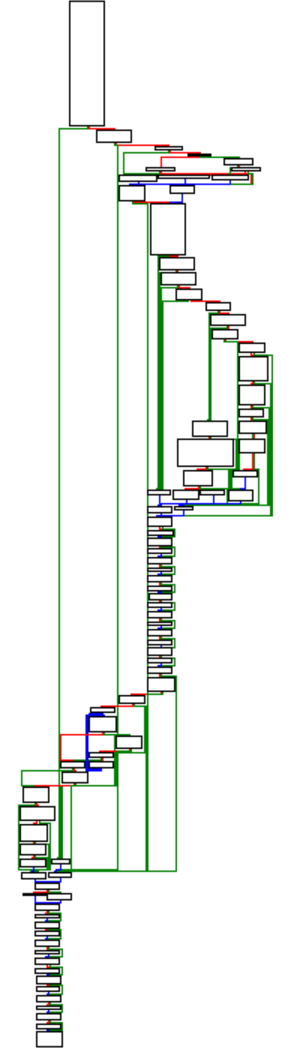 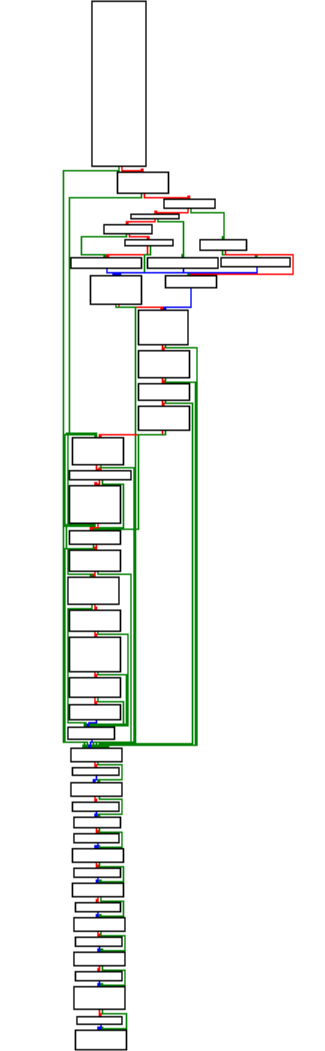 Win32
OS X
[Speaker Notes: A]
Function Characteristics (cont.)
Structures
At what offset are structures referenced?
Element sizes
Element types
To which functions are structures passed as arguments?
From which are they returned?

IDA request for Ilfak
Please expose this to idaapi:
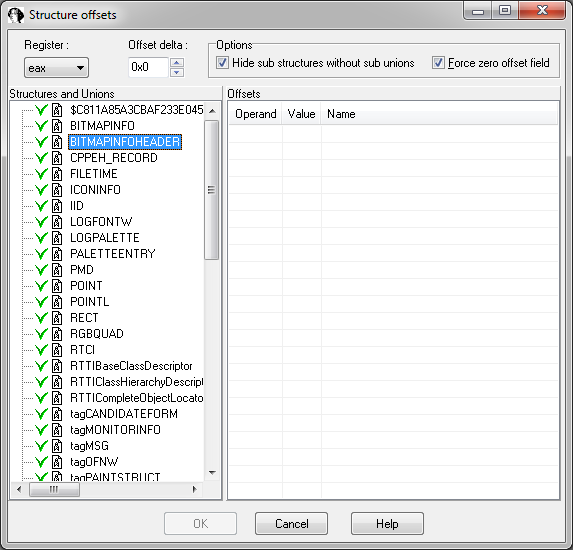 [Speaker Notes: A]
Function Characteristics (cont.)
OS X
Win32
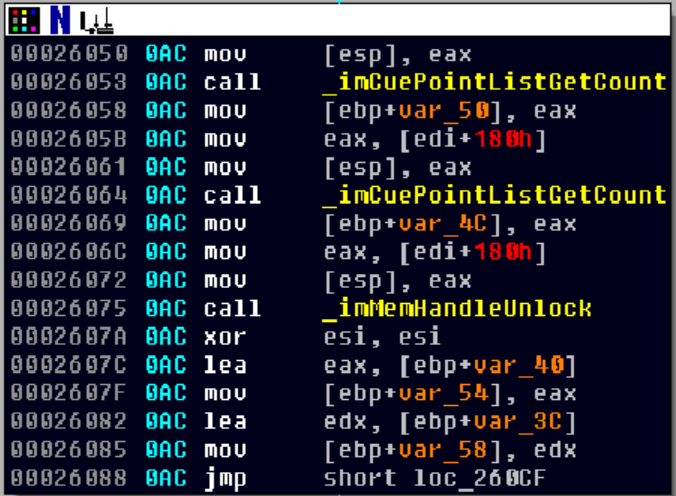 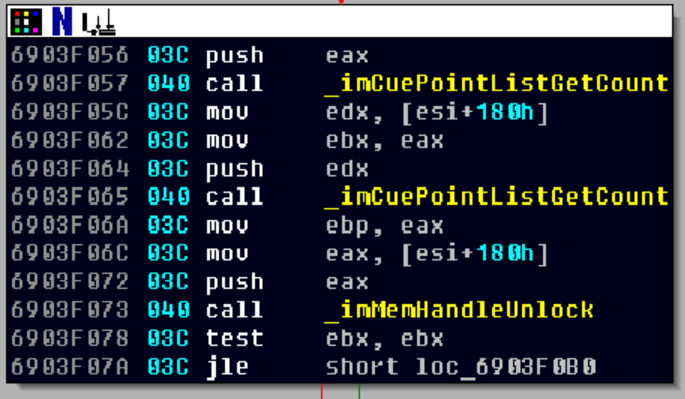 [Speaker Notes: A]
Function Characteristics (cont.)
OS X
Win32
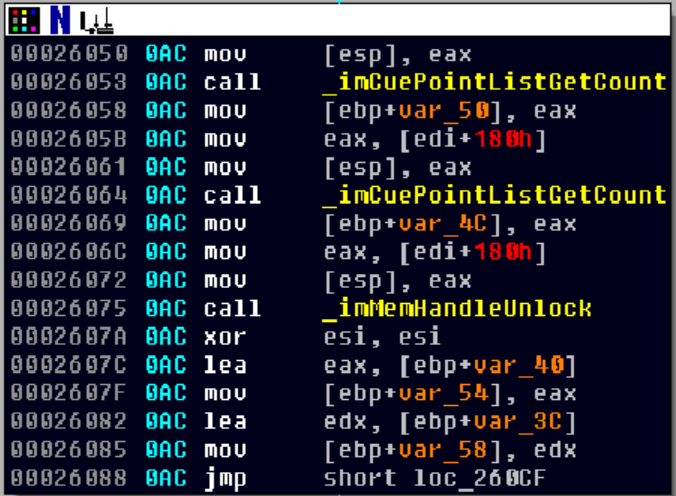 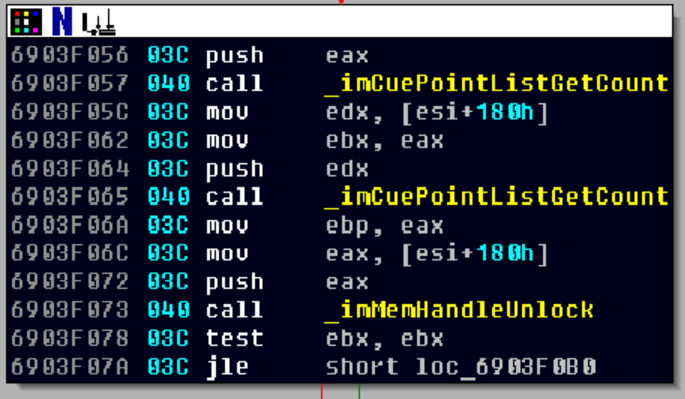 [Speaker Notes: A]
Function Characteristics (cont.)
Loops
How many loops 
Nesting hierarchy
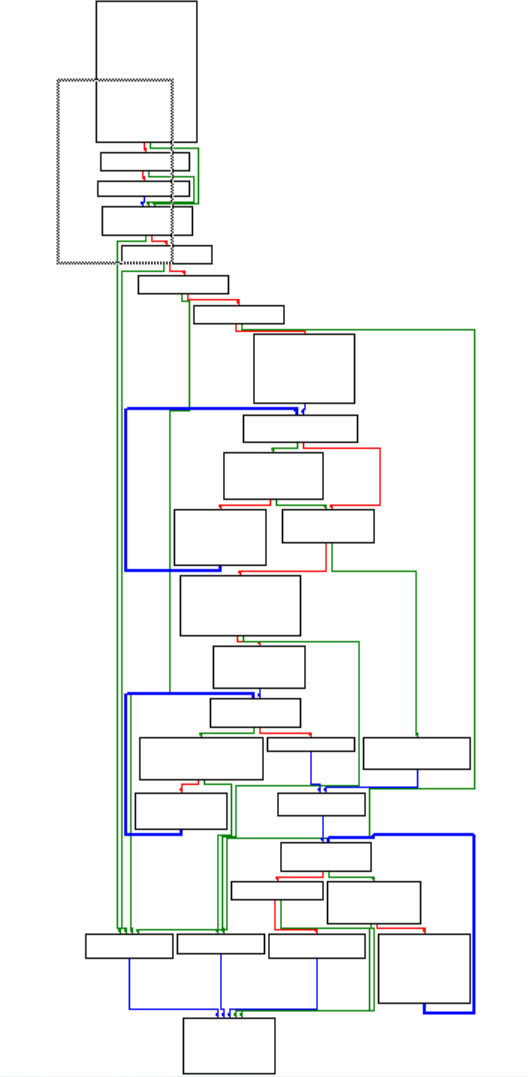 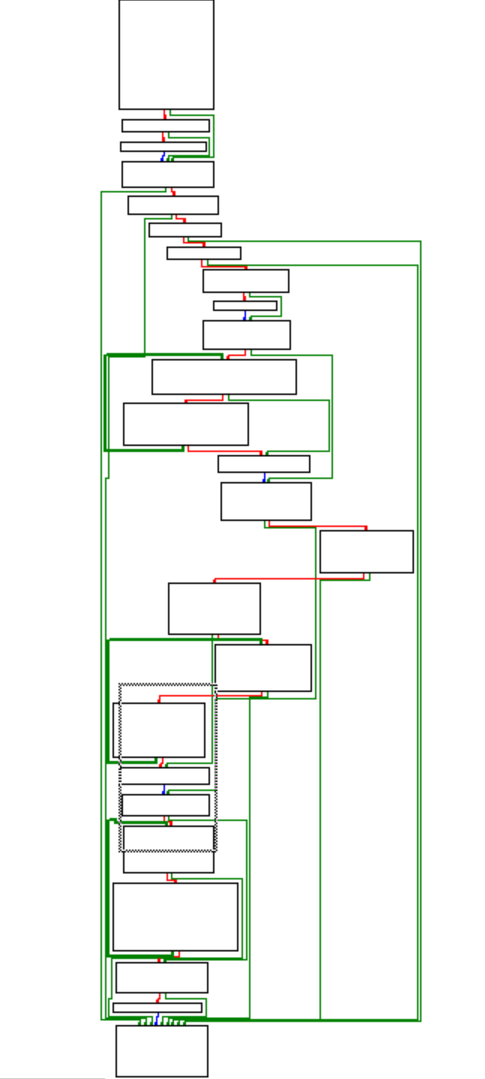 Win32
OS X
[Speaker Notes: A]
Function Characteristics (cont.)
First Step
The easiest “anchor” was a call to a known libc function
Then we could begin applying the previously mentioned traits
Success!
imMemHandleNew
imMemHandleLock/Unlock
imMemHandleGetSize 
imBufferNew
imMemCopy
imStreamRead
MemPoolInitFS
MemPoolSetBlockSizeFS
MemPoolPreAllocateHandles
…
[Speaker Notes: A]
Back to SmartHeap
Reversing with limited symbols is better than none
We noticed a lot of references to handles in the symbols
SmartHeap has the handle-based API
So, we returned to the audit assuming it use that API

This allowed us to match function prototypes from the documentation
http://www.microquill.com/kb/docs/04_api.html
MEM_POOL MemPoolInitFS(unsigned short blockSize, unsigned long blockCount, unsigned flags);

unsigned long MemPoolPreAllocateHandles(MEM_POOL pool, unsigned long handleCount);
[Speaker Notes: A]
Back to SmartHeap (cont.)
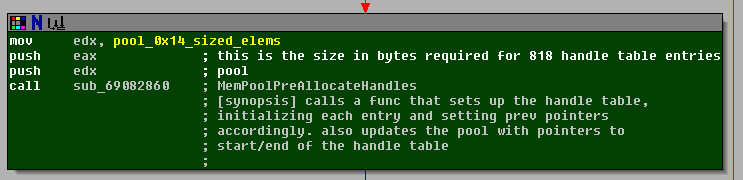 These prototypes helped identify the global values
They were pointers to fixed-size memory pools
[Speaker Notes: A]
Back to SmartHeap (cont.)
Additionally, MicroQuill makes HeapAgent
Intended for developers to instrument their SmartHeap applications
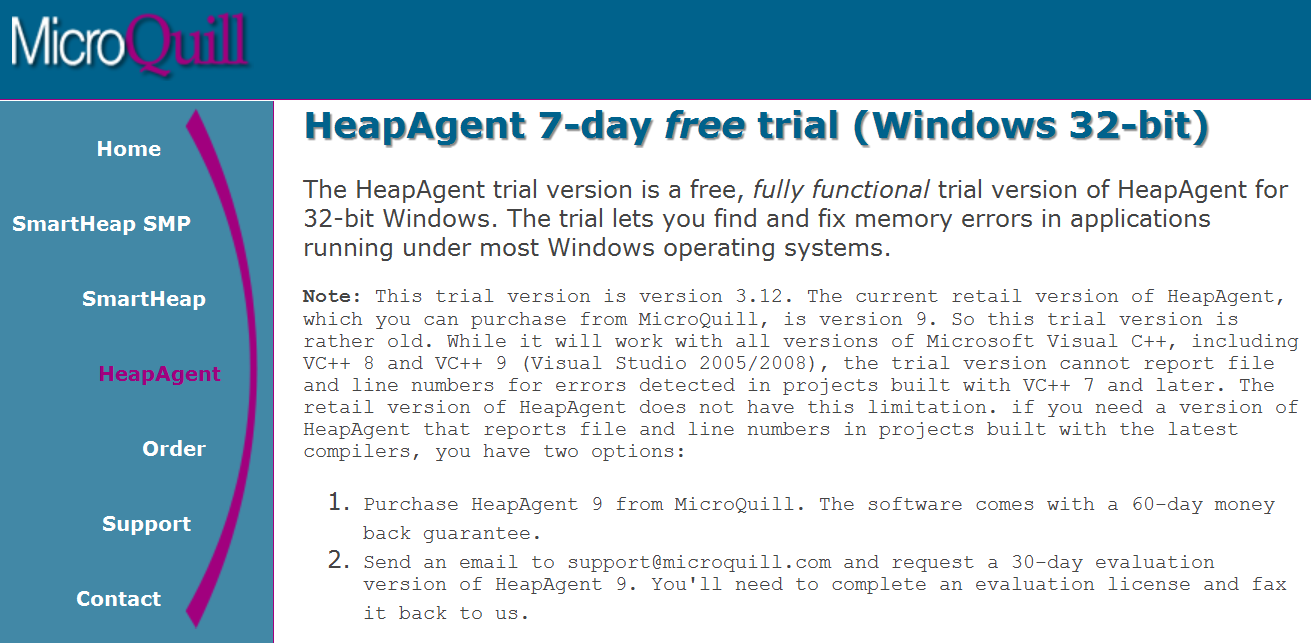 [Speaker Notes: A]
Back to SmartHeap (cont.)
Included with HeapAgent are some header files
Only some useful data was found (most only applicable to Debug)
/* Flags passed to MemPoolInit, MemPoolInitFS */
#define MEM_POOL_SHARED       0x0001u /* == TRUE for SH 1.5 compatibility  */
#define MEM_POOL_SERIALIZE    0x0002u /* pool used in more than one thread */
#define MEM_POOL_VIRTUAL_LOCK 0x0004u /* pool is locked in physical memory */
#define MEM_POOL_ZEROINIT     0x0008u /* malloc/new from pool zero-inits   */
#define MEM_POOL_REGION       0x0010u /* store pool in user-supplied region*/
#define MEM_POOL_FILEMAPPING  0x0020u /* pool in user-supplied file mapping*/
#define MEM_POOL_DEFAULT      0x8000u /* pool with default characteristics */
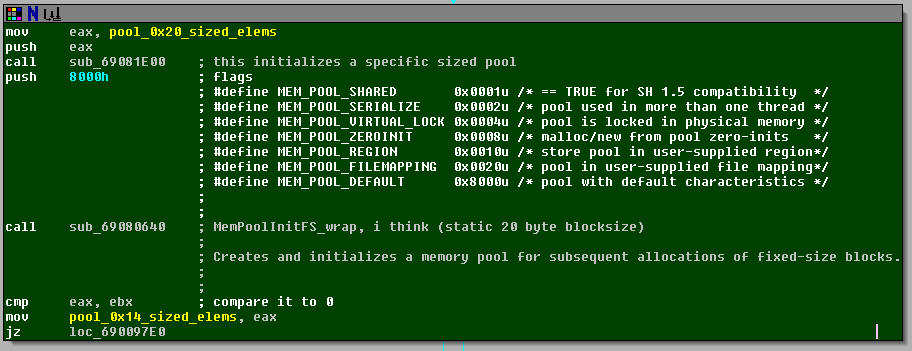 [Speaker Notes: A]
SmartHeap exploitation
After REing these structures we noticed some things
They are ripe for exploitation
Function pointers to error handlers
Lack of mitigations on the structures and their elements
Like heap cookies
Or checksums
But wait, the API (and MicroQuill mktg) tells another story…
“SmartHeap also includes comprehensive memory debugging APIs to detect leakage, overwrites, double-frees, wild pointers, out of memory, references to previously freed memory, and other memory errors.”
[Speaker Notes: A]
SmartHeap exploitation (cont.)
[Speaker Notes: A]
Future Work
Empirical exploitation using SmartHeap tricks
Haven’t had time to really dig into this

Dissection of the asset-specific chunks
There are apparently quite a lot

Shockwave on OS X runtime 
Rewriting exception handlers on OS X via injection

Lingo 
Look for vulnerabilities in the handling of Lingo
[Speaker Notes: A]
Conclusion
In summation
We started with a large symbol-less codebase that included an undocumented memory manager and parsed an undocumented file format
We ended with about 20 0day (more on the way) and tools to make any analysis much easier on the team going forward

We hope this demonstrated our process
And why it’s important to approach a problem thoroughly initially
As it saves a headache later
The tools/techniques can be applicable to other projects if designed properly
Wrapping Up
We’d like to release ‘stuff’ that’d help w/ shockwave
Our .idbs
IDAPython script that renames iml32/dirapi funcs we know about
Our x86 injected stubs
Code locations ideal for injection
…? Ask us if there’s anything you want in particular
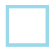 [Speaker Notes: L

We have our idbs, symbols, and some of our tools available for release. If you are interested in auditing shockwave on your own, or using our research, please email us with what you want, and we will gladly try our best to supply your requests.]
We’re hiring!
If this stuff is at all interesting to you…
…and you want to work with: http://dvlabs.tippingpoint.com/team 
Or if you want to see more 0day than anyone, ever (ZDI)
Shoot me an e-mail, aaron.portnoy at HP     com

Remote work is a possibility
The team is based in Austin, TX
I now work out of New York City
.
[Speaker Notes: A]
Questions
Questions?
aaron.portnoy
logan.p.brown
hp.com
@
[Speaker Notes: A]
Thanks & Greetz
Team collaboration
We hope this talk conveyed the fact that this was a team effort
Mad props to our team for their help


Brainstorming, reality checks, and slide review
Peter Silberman for slide review
Rolf Rolles for indirectly keeping us modest
busticati.org IRC for general brainstorming